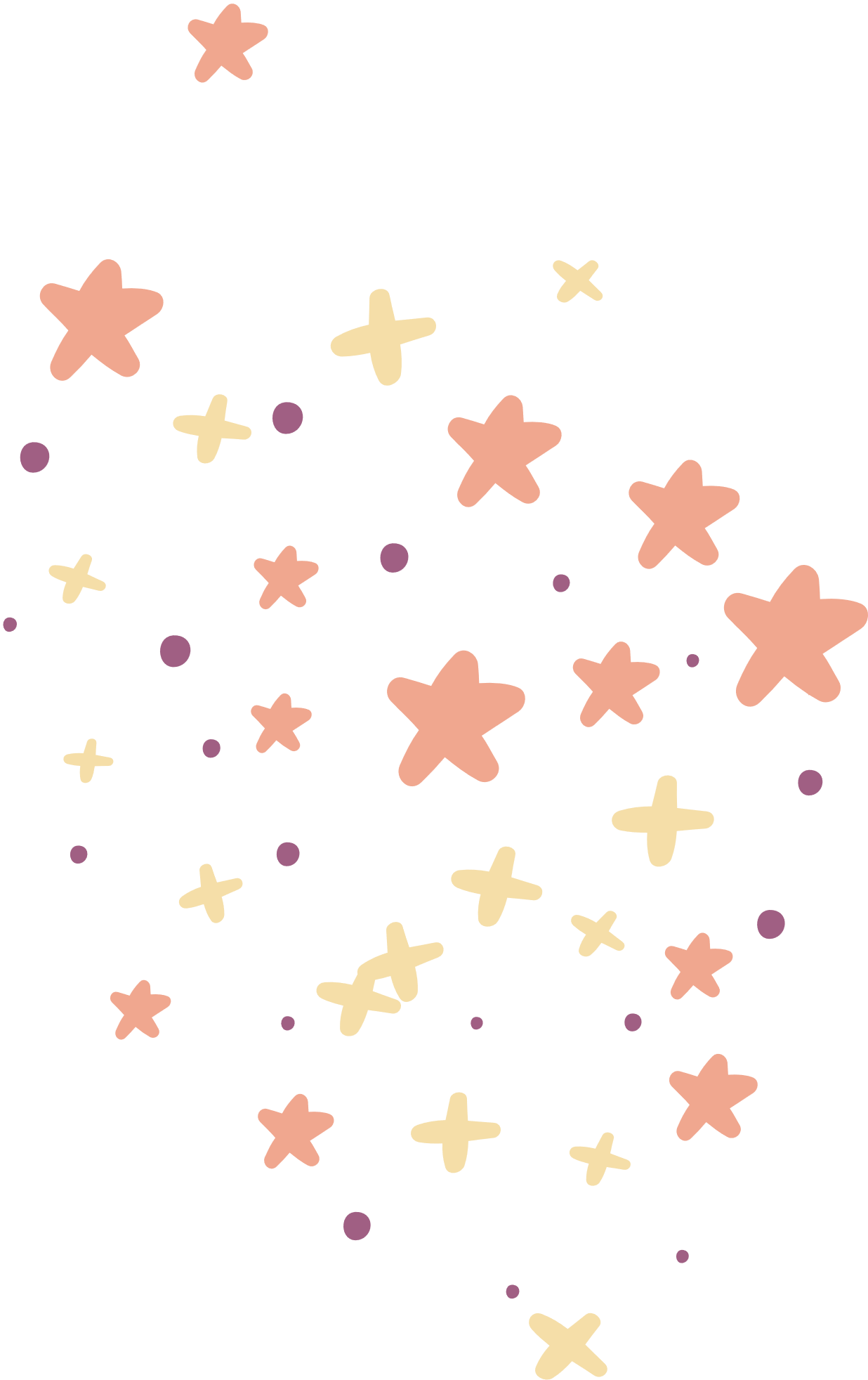 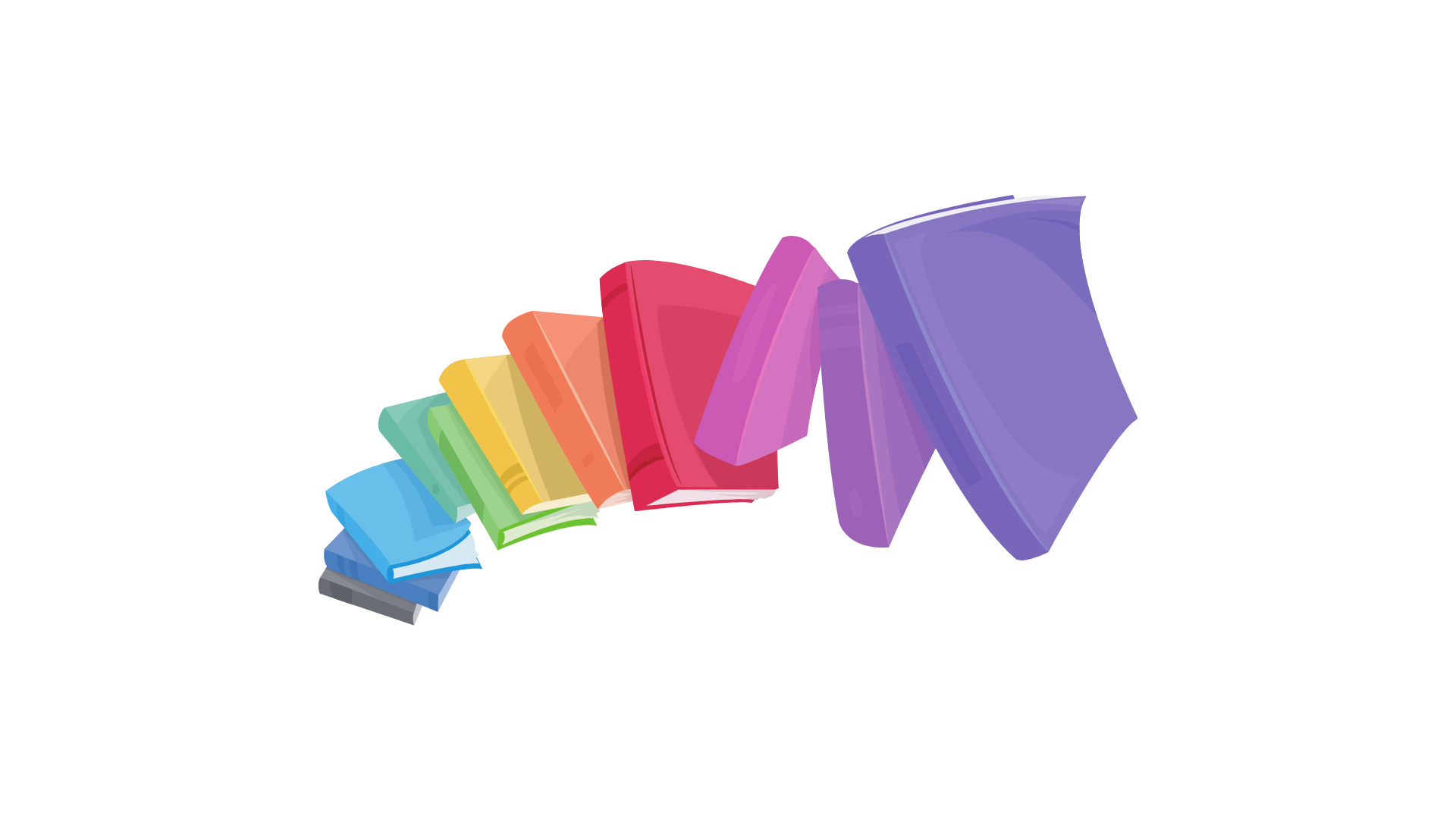 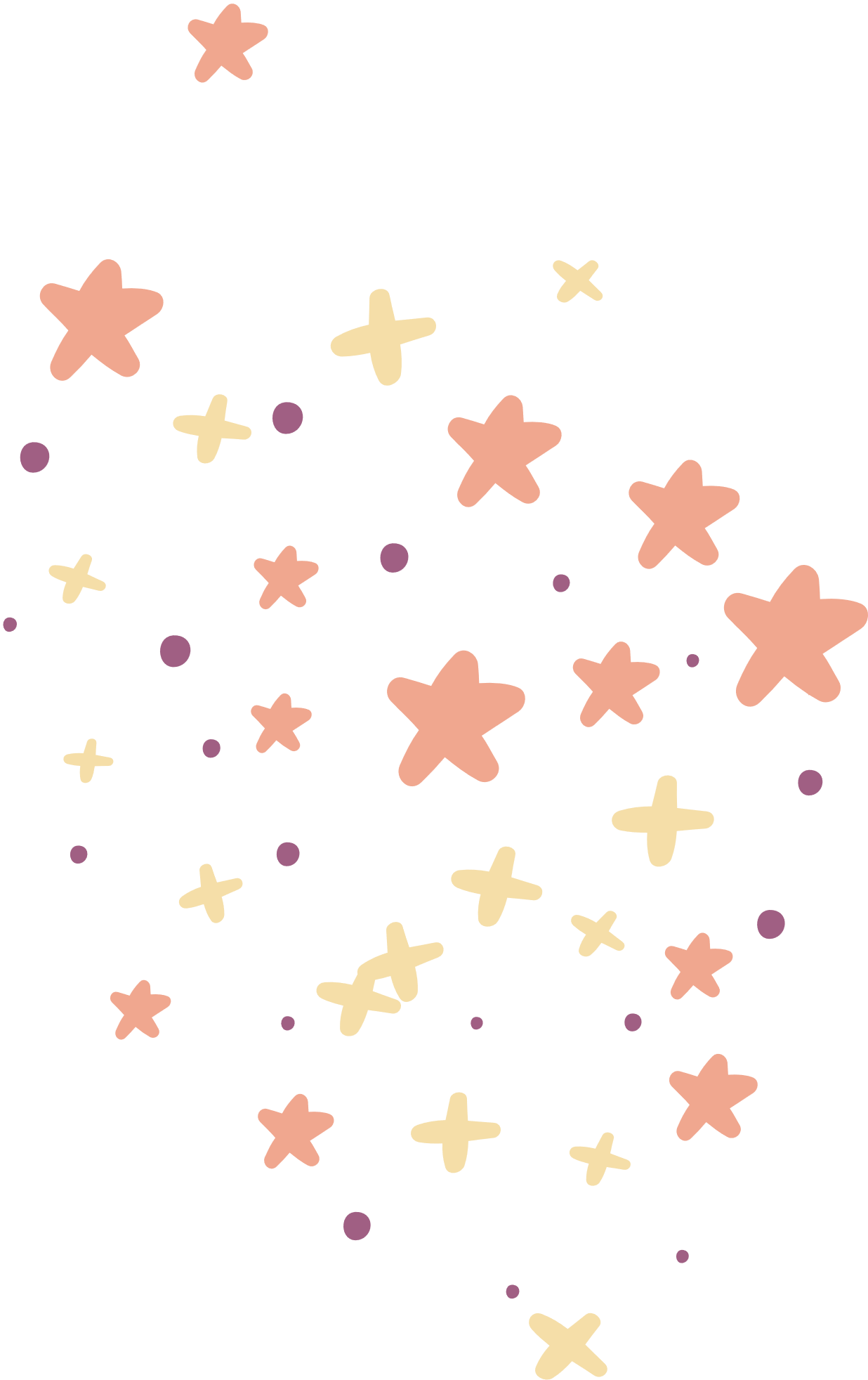 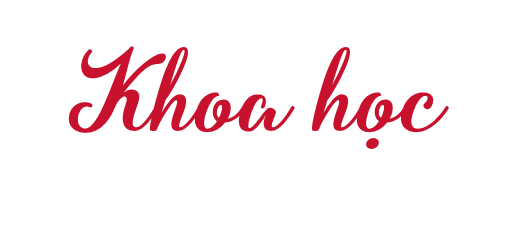 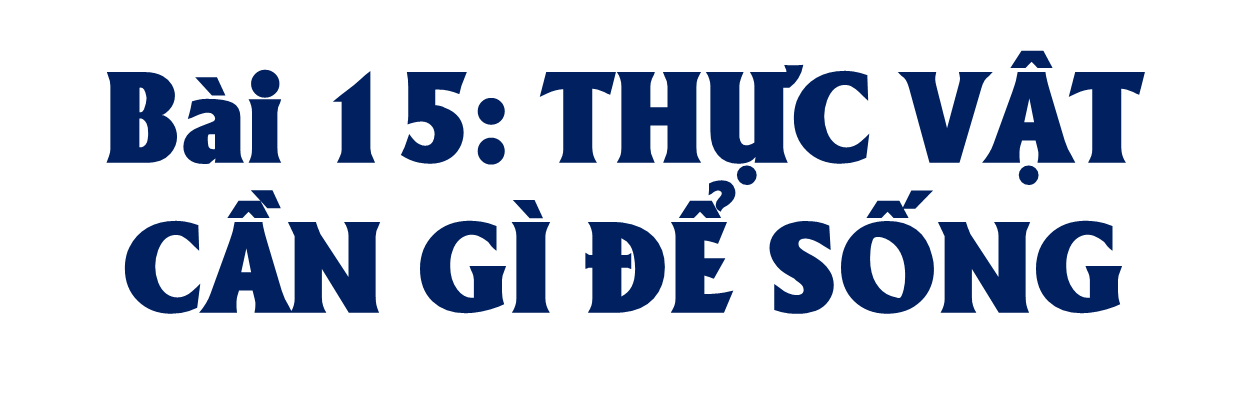 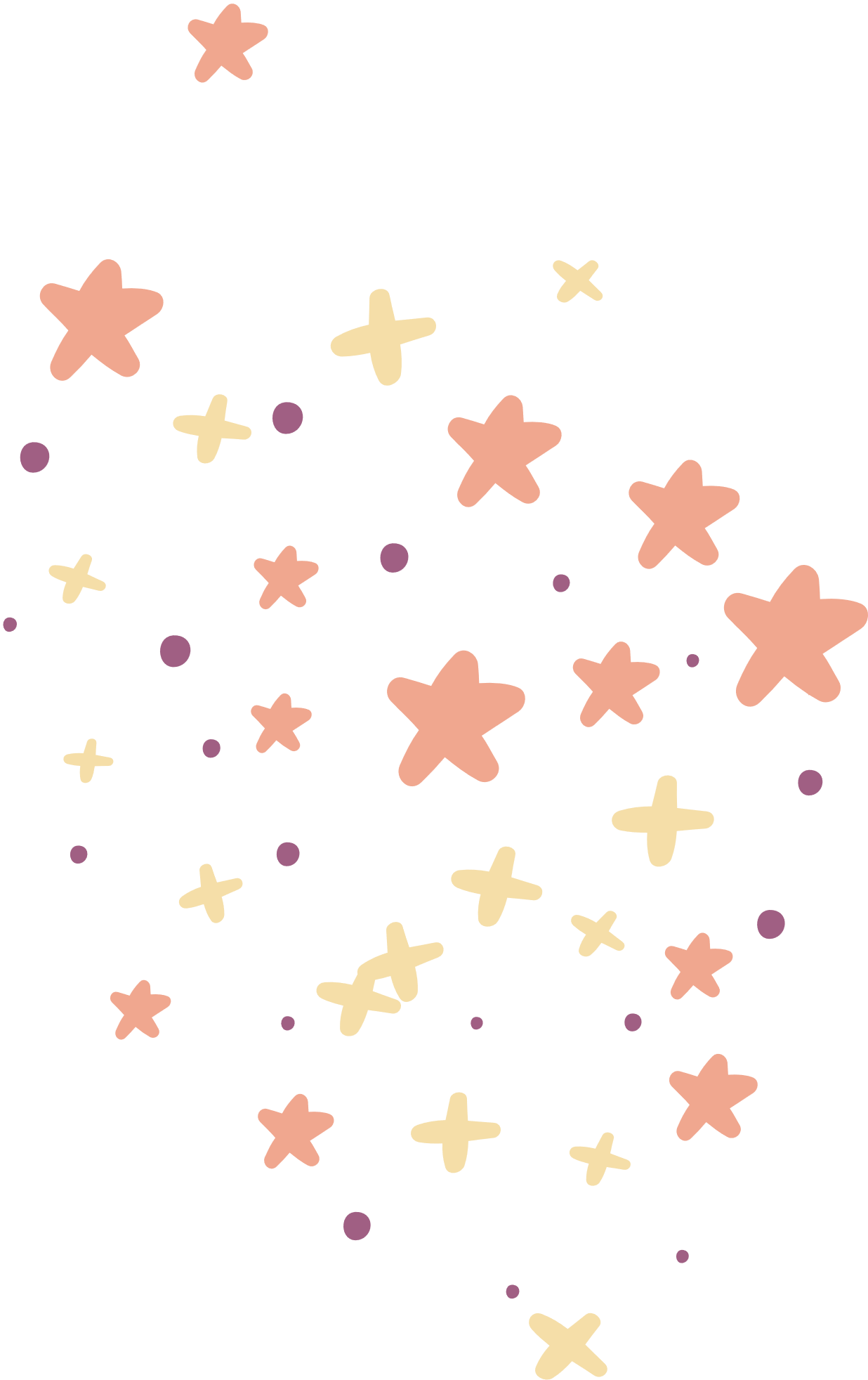 (Tiết 3)
[Speaker Notes: Thiết kế: Hương Thảo – Zalo 0972.115.126. Các nick khác đều là giả mạo, ăn cắp chất xám.
Facebook: https://www.facebook.com/huongthaoGADT]
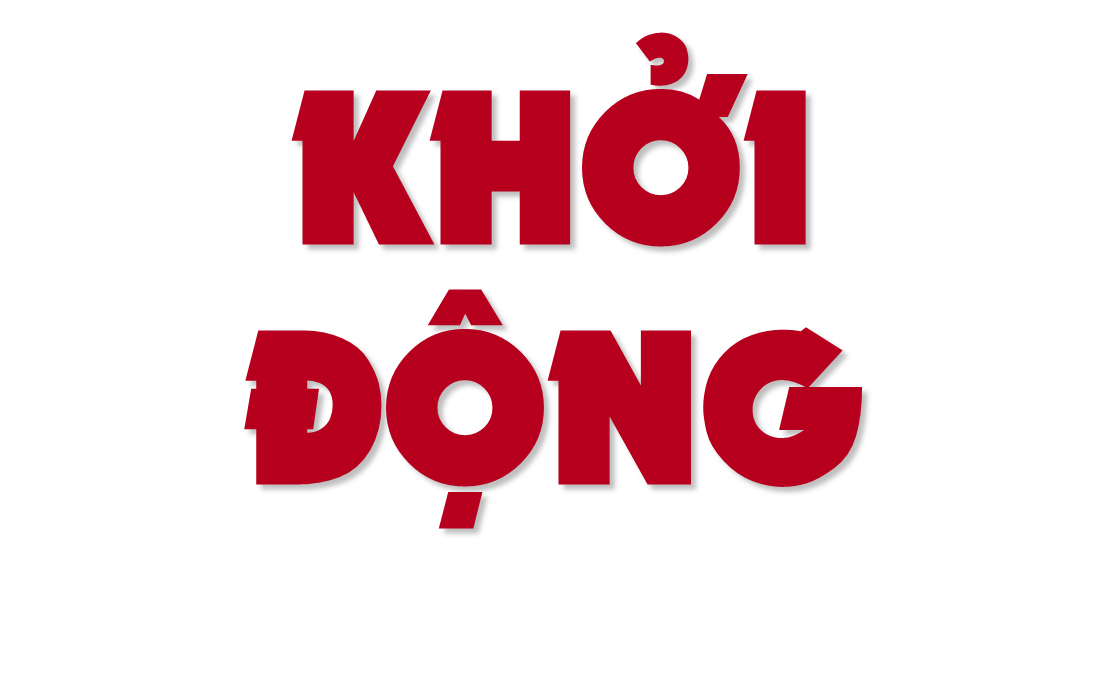 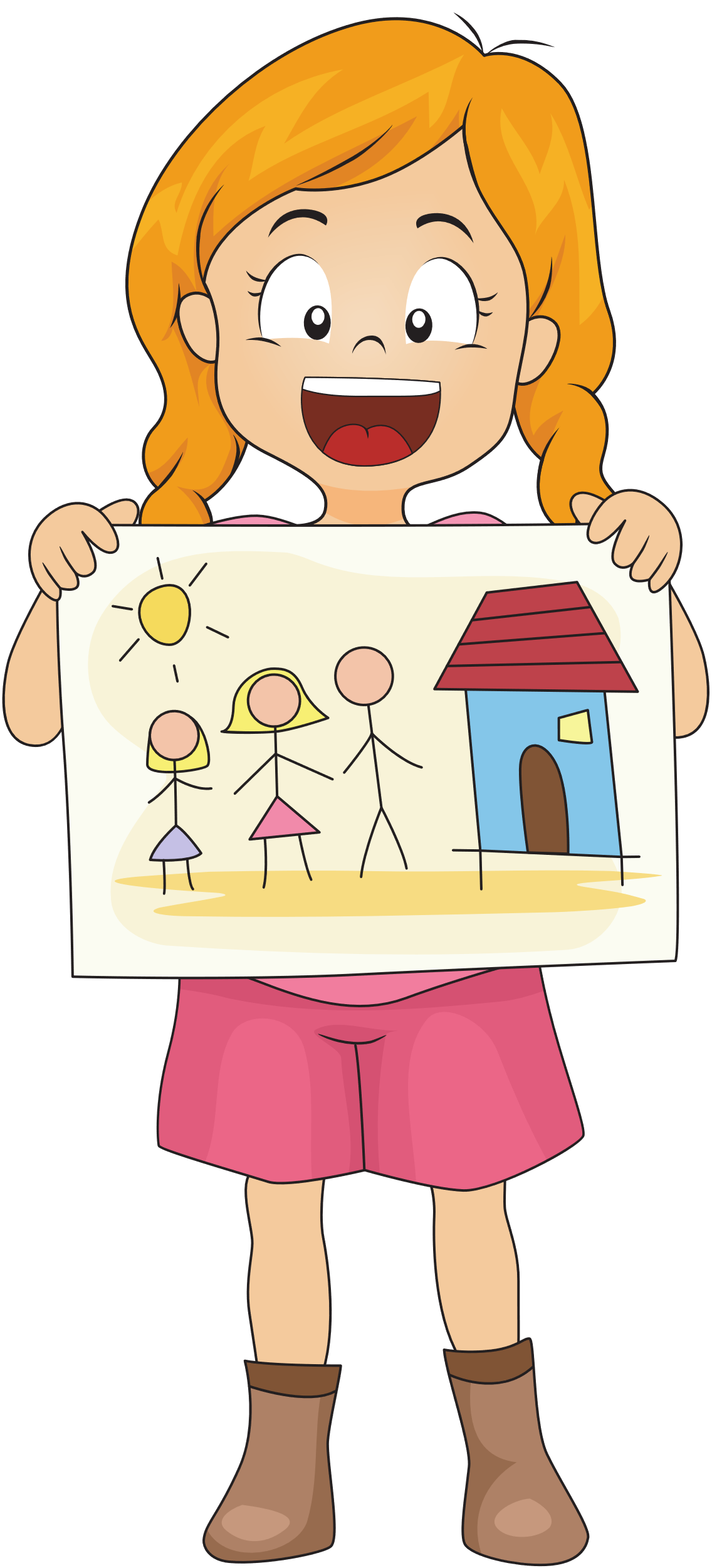 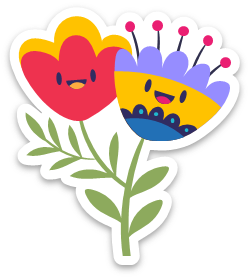 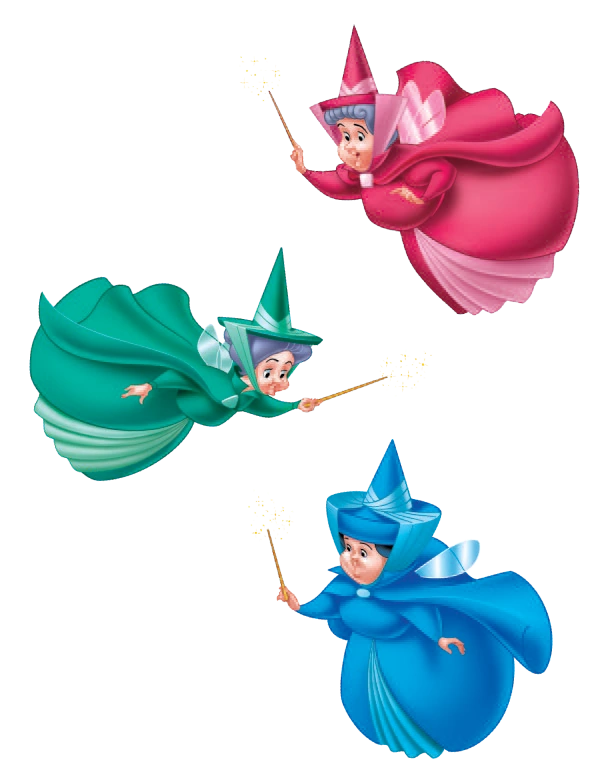 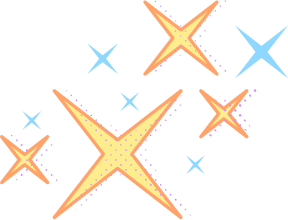 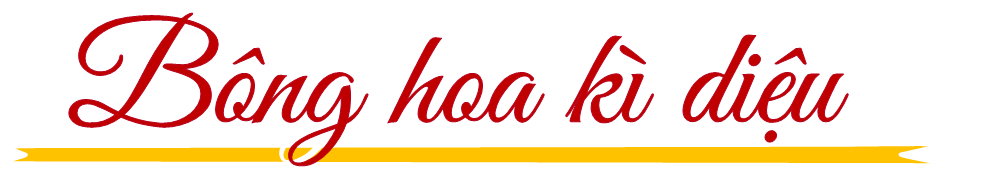 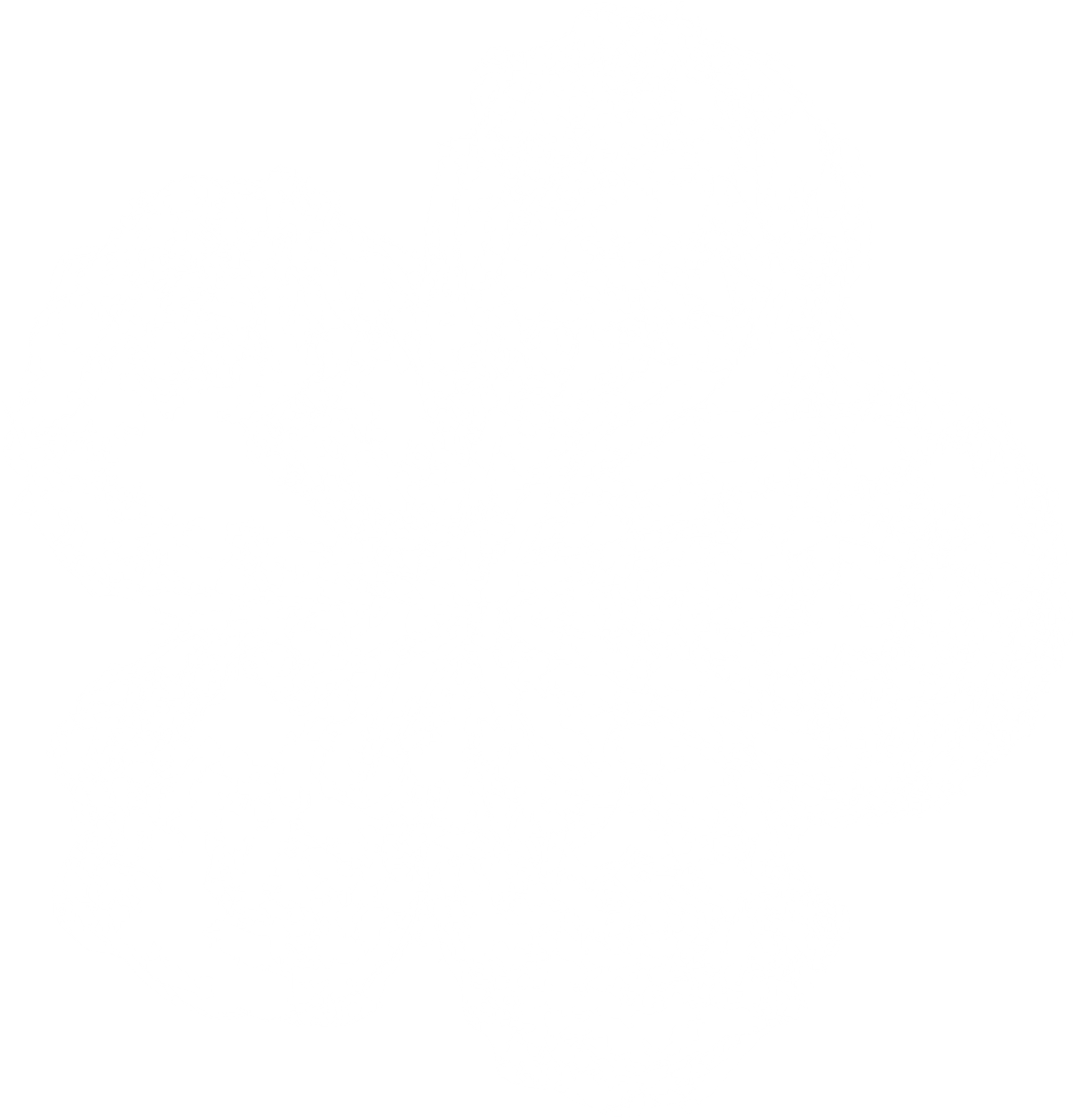 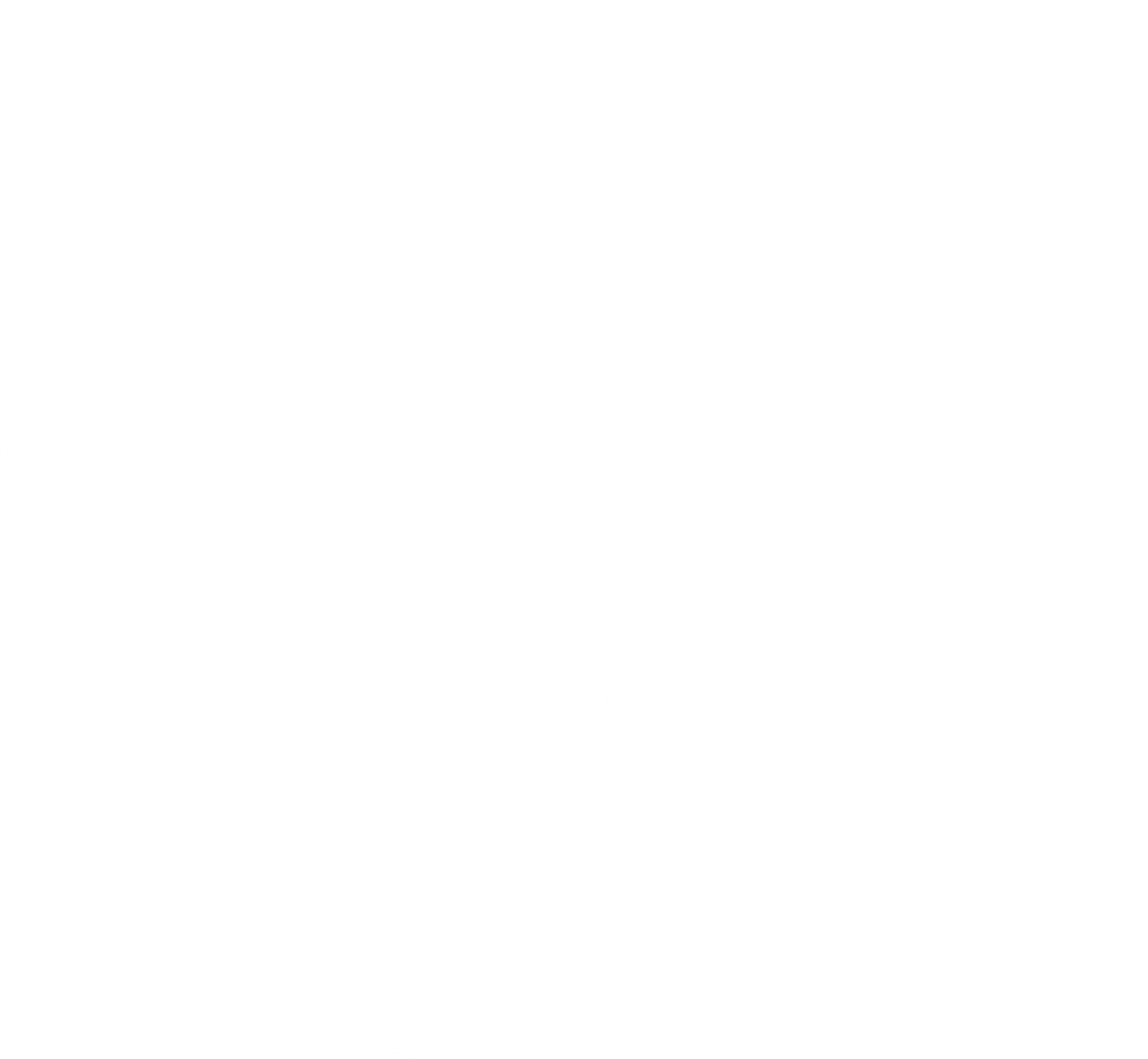 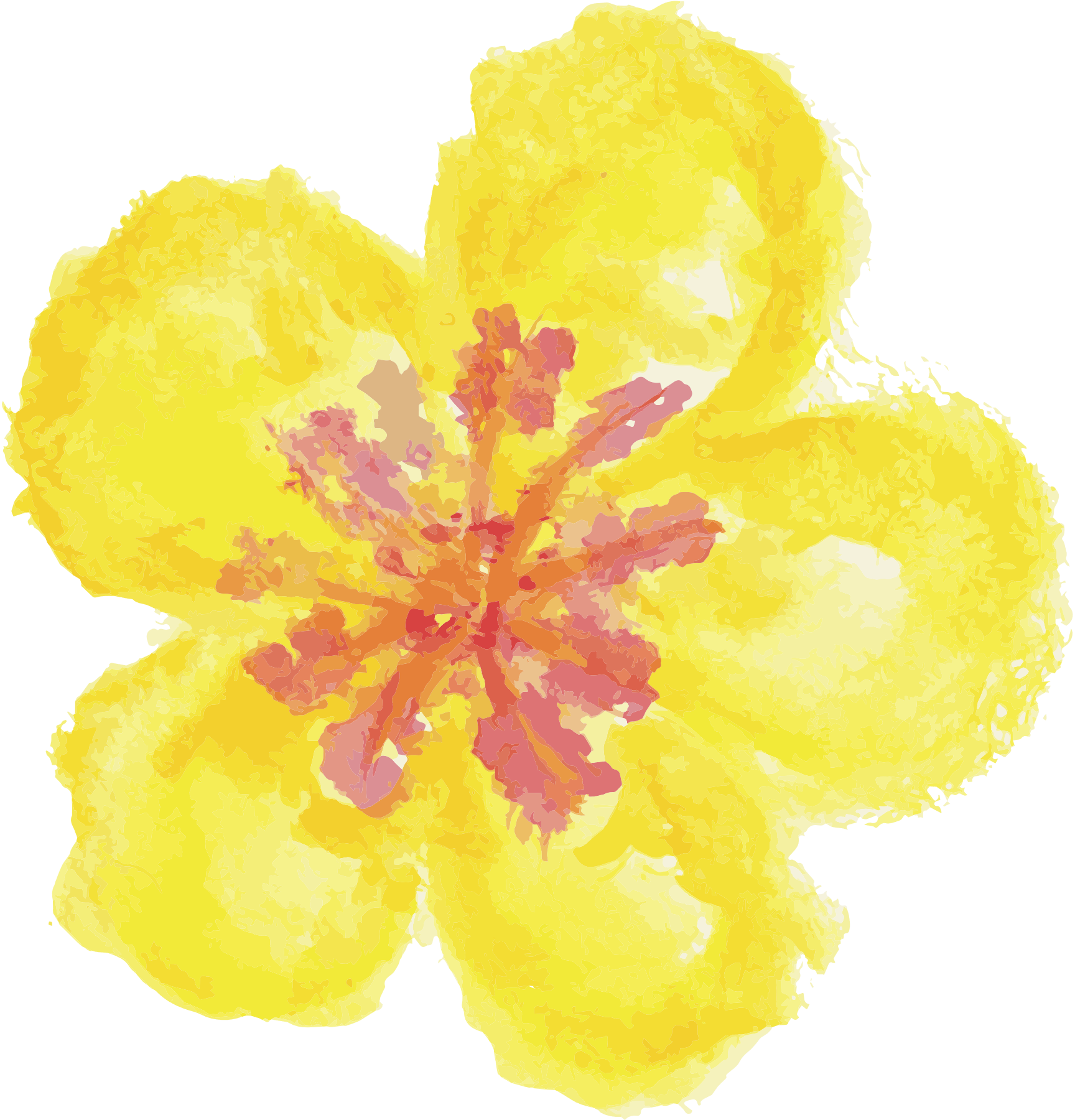 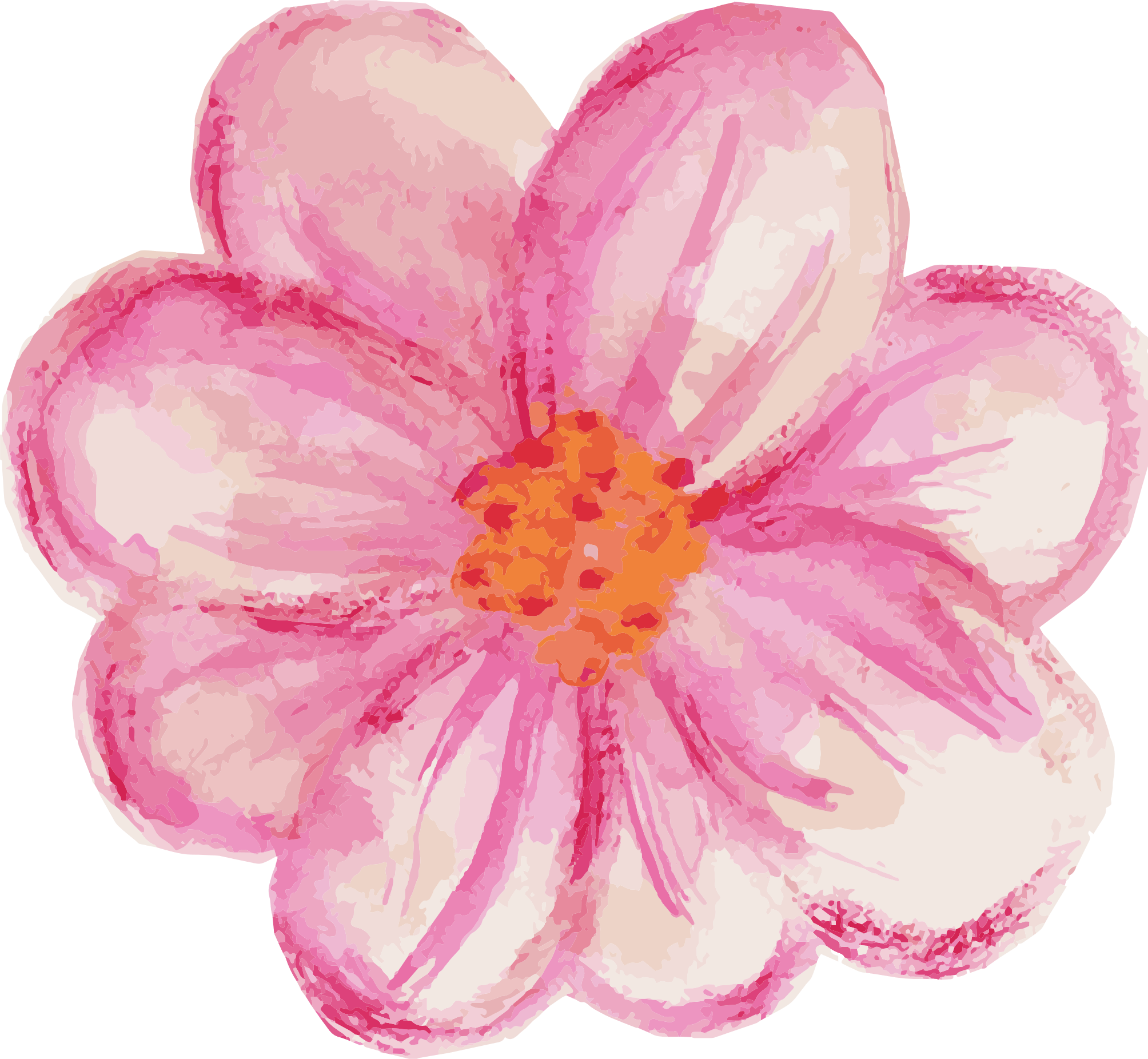 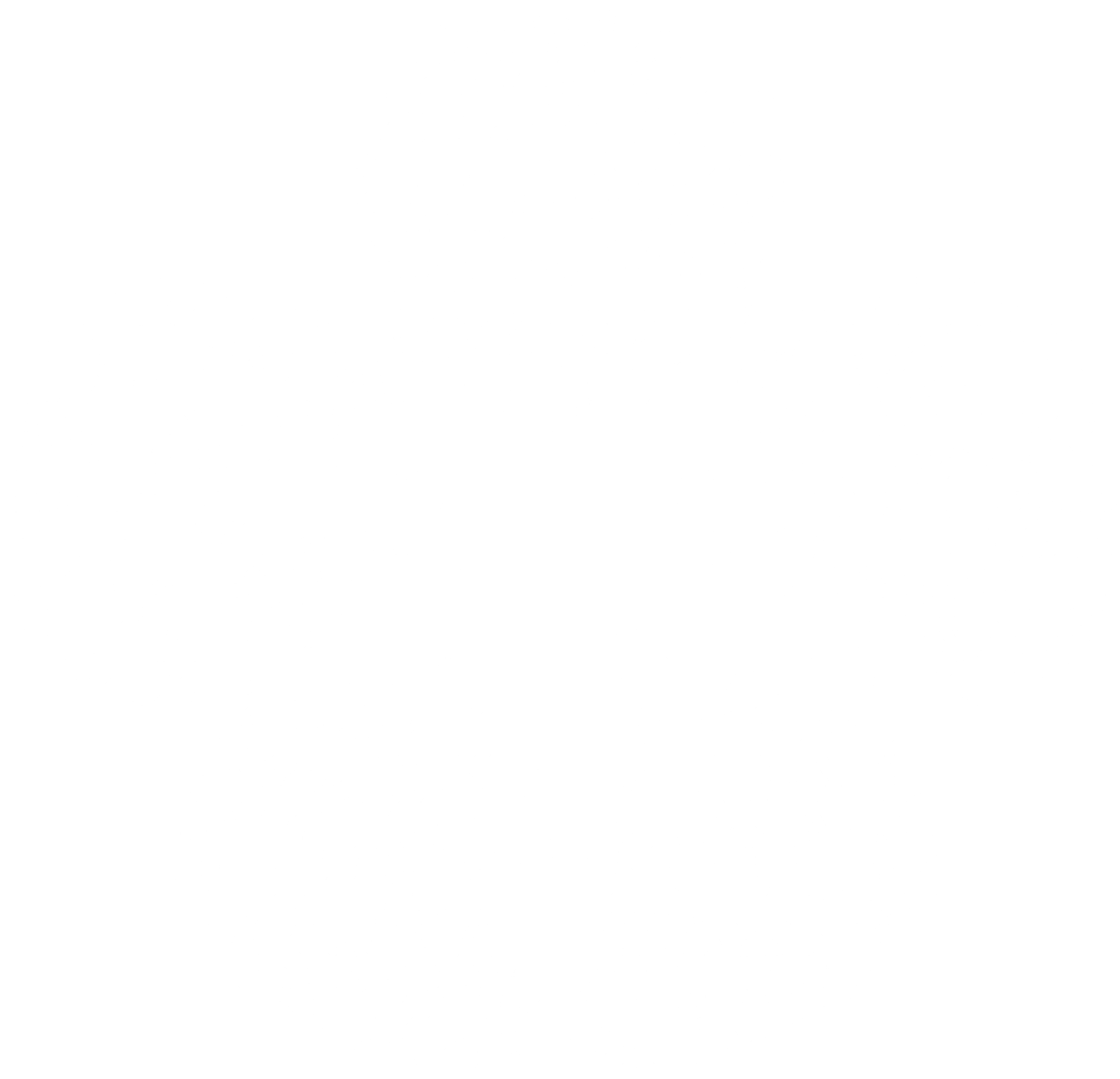 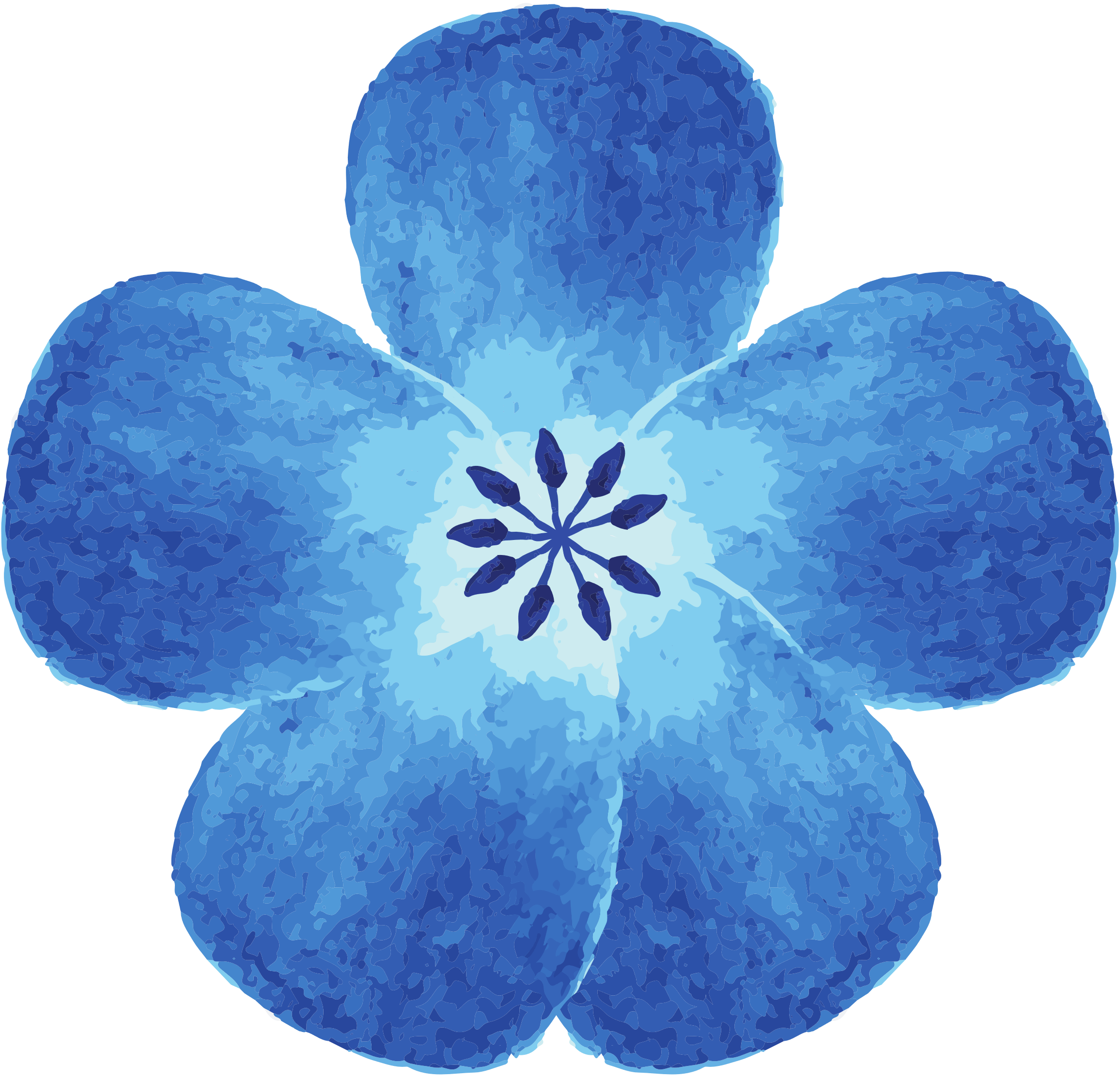 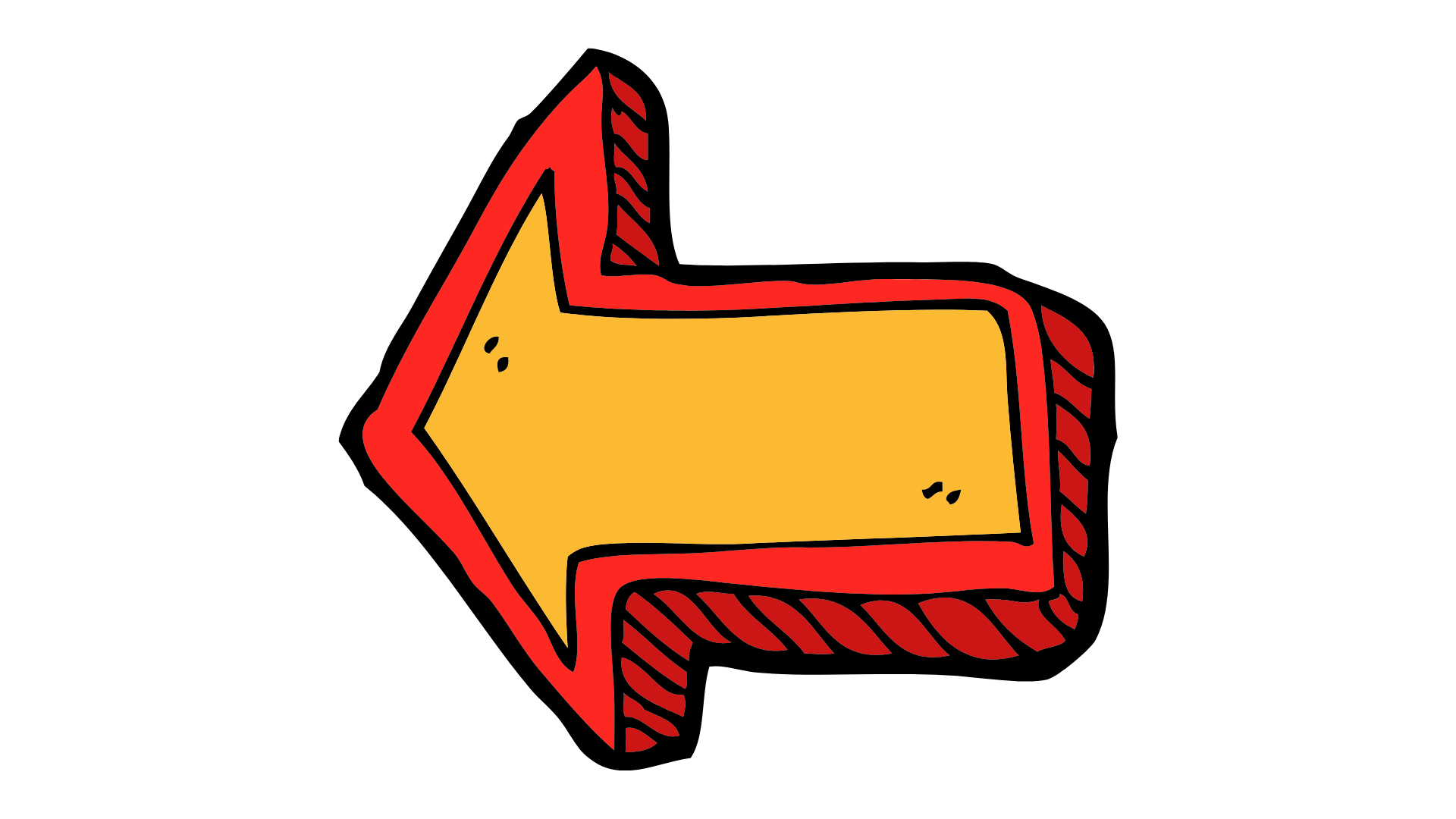 [Speaker Notes: PHẦN KHỞI ĐỘNG
Hướng dẫn: Các thầy cô kích vào từng bông hoa để mở các câu hỏi tương ứng. Trả lời xong bấm mũi tên quay về rồi bấm enter để mất bông hoa
+ Ấn nút mũi tên sau khi trả lời hết 3 câu hỏi.]
Hoa gì chỉ nhớ mùa hè
Rung  rinh trước gió, đỏ hoe trên đường?
(Là hoa gì?)
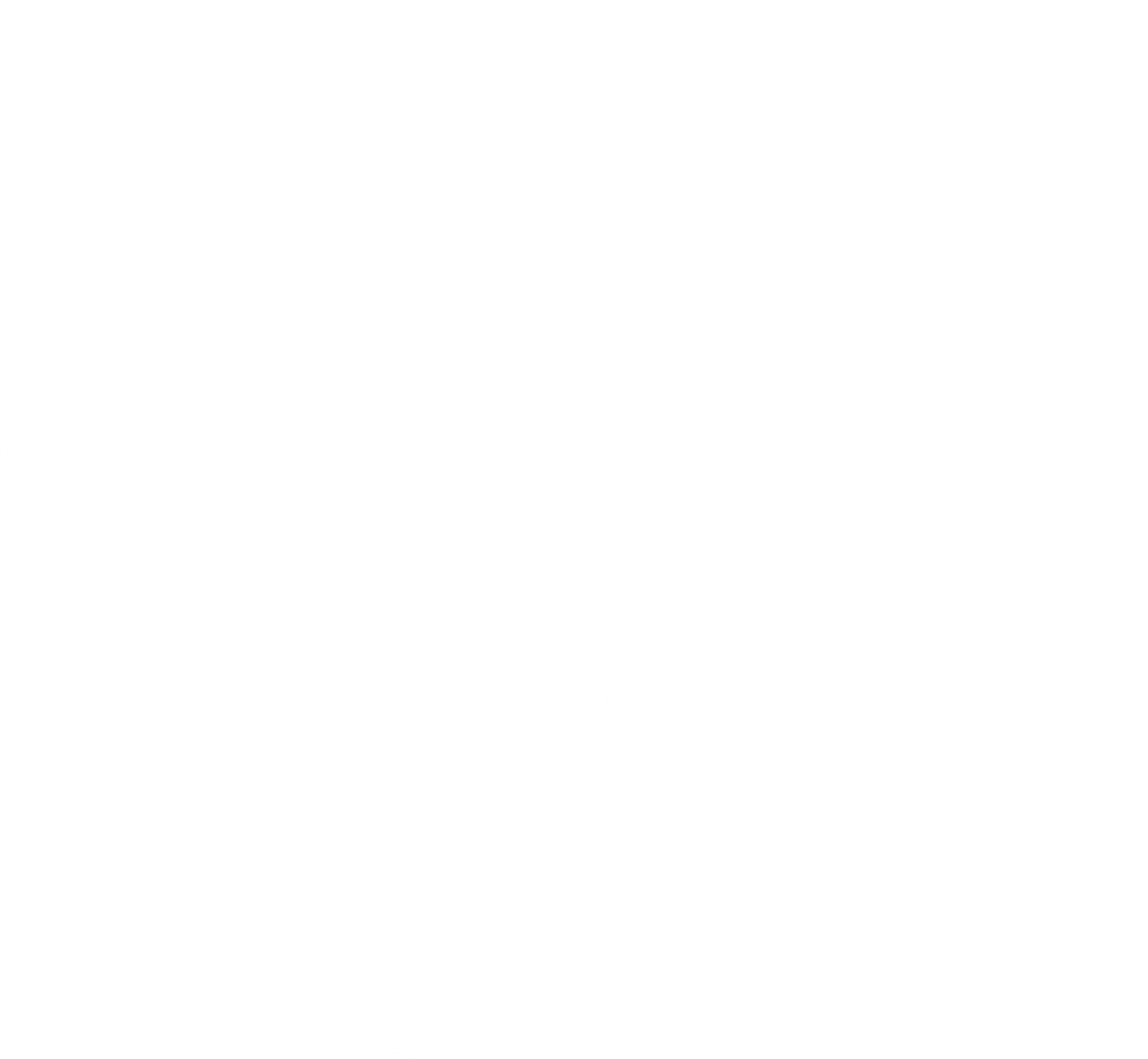 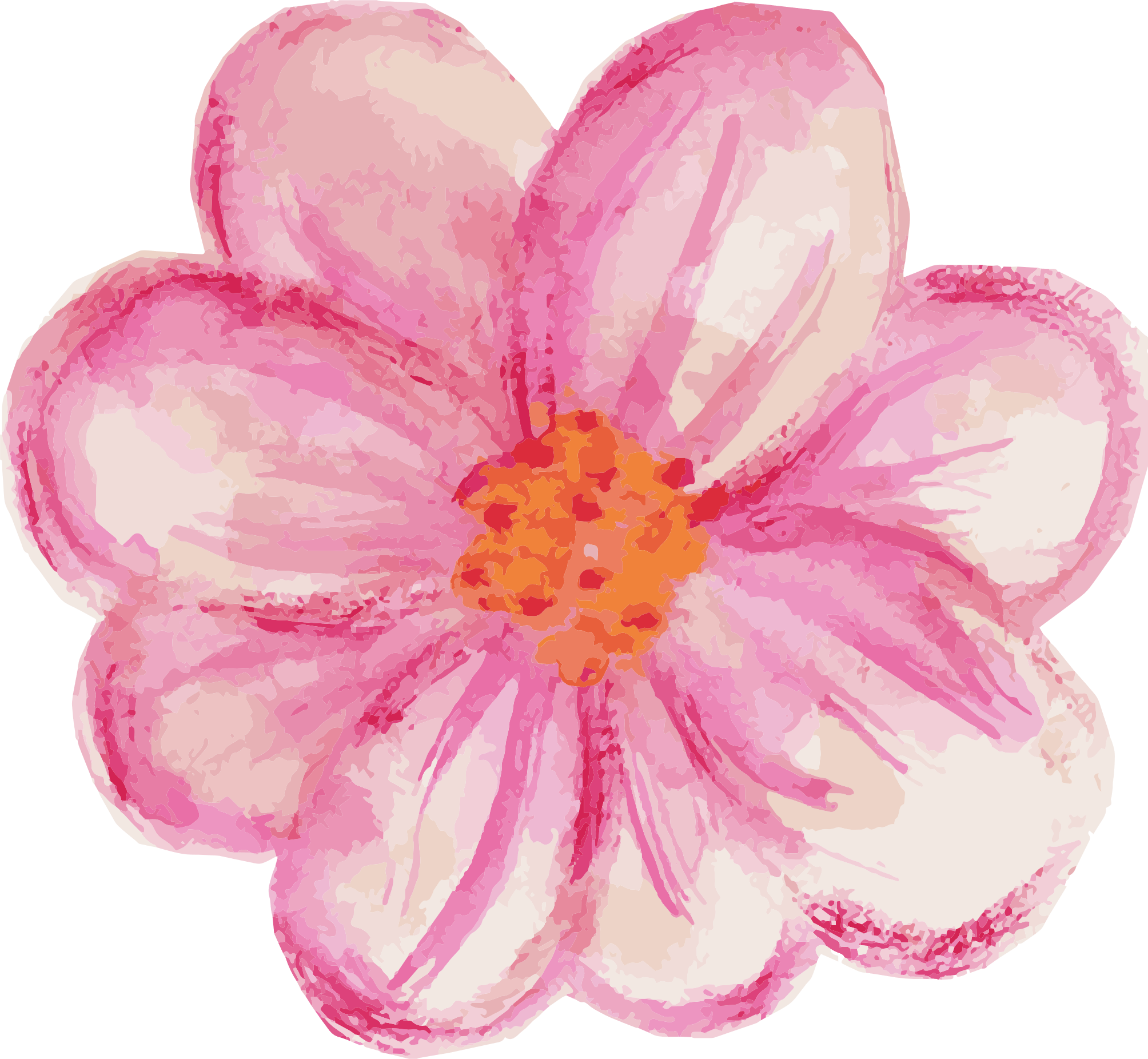 Hoa phượng
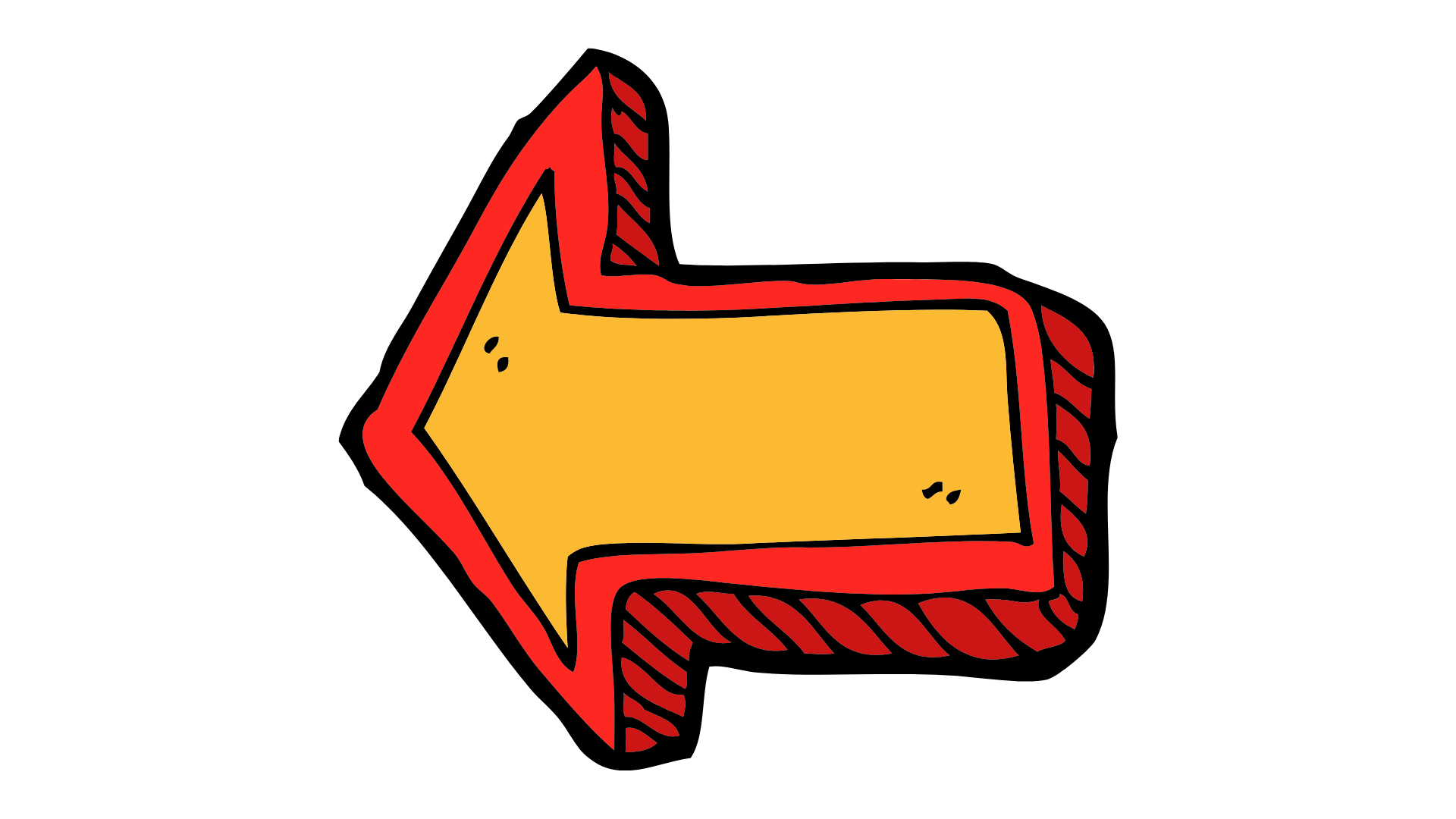 [Speaker Notes: CÁC THẦY CÔ ẤN MŨI TÊN ĐỂ QUAY LẠI SL3]
Cây gì nghiêng bóng bên hè
               Li li hoa tím, trái xòe đóa sao?
(Là cây gì?)
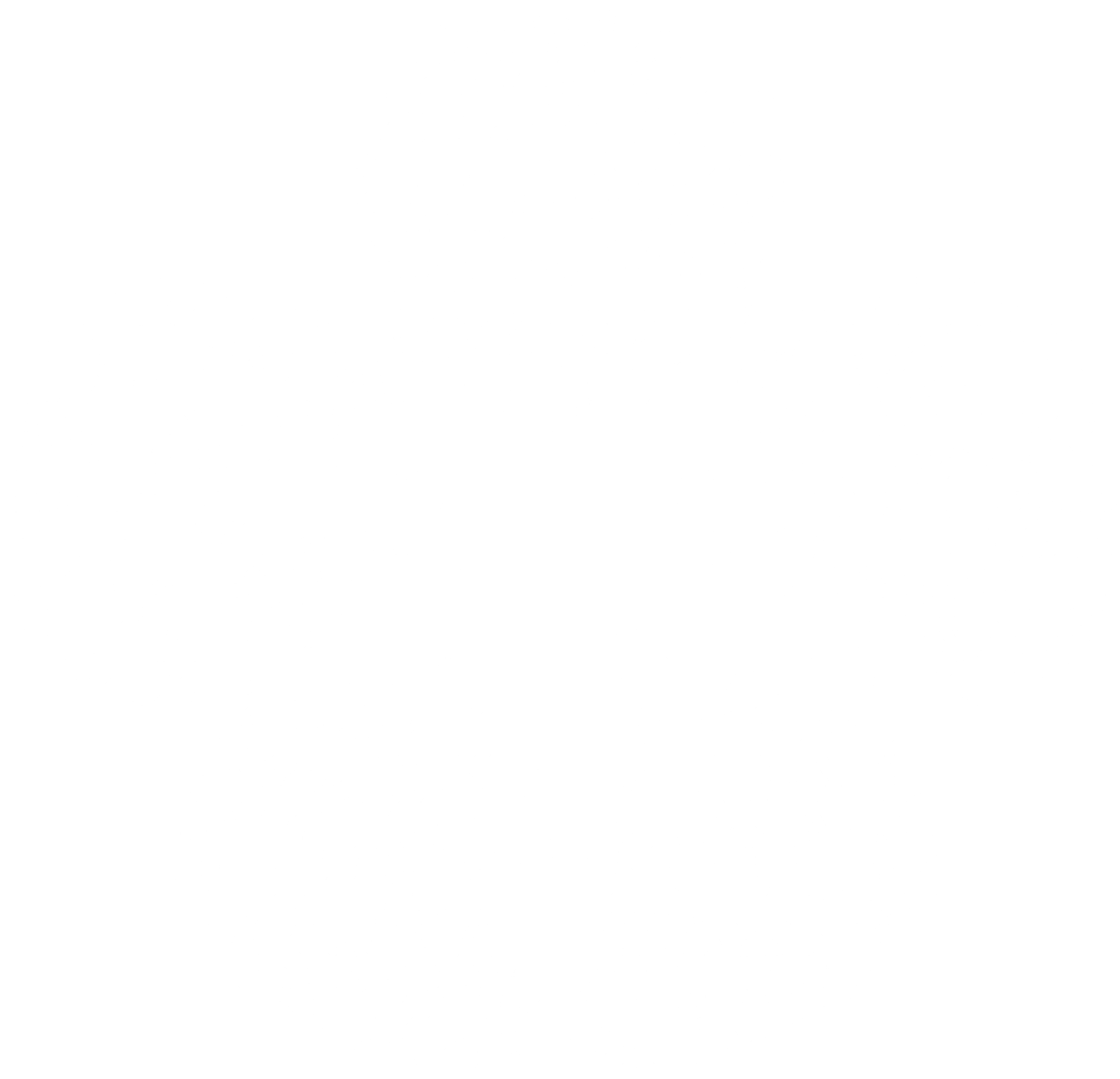 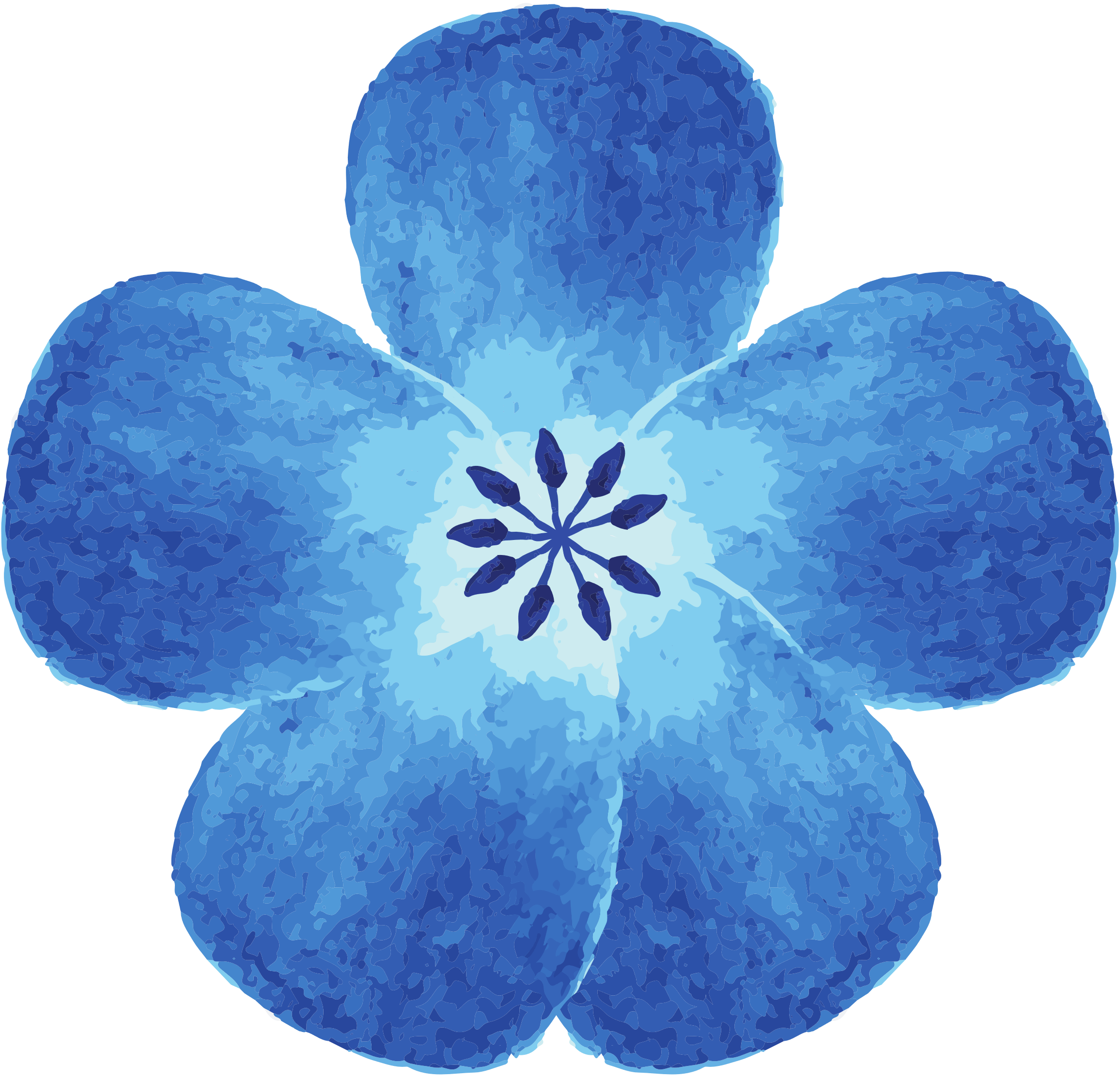 Cây khế
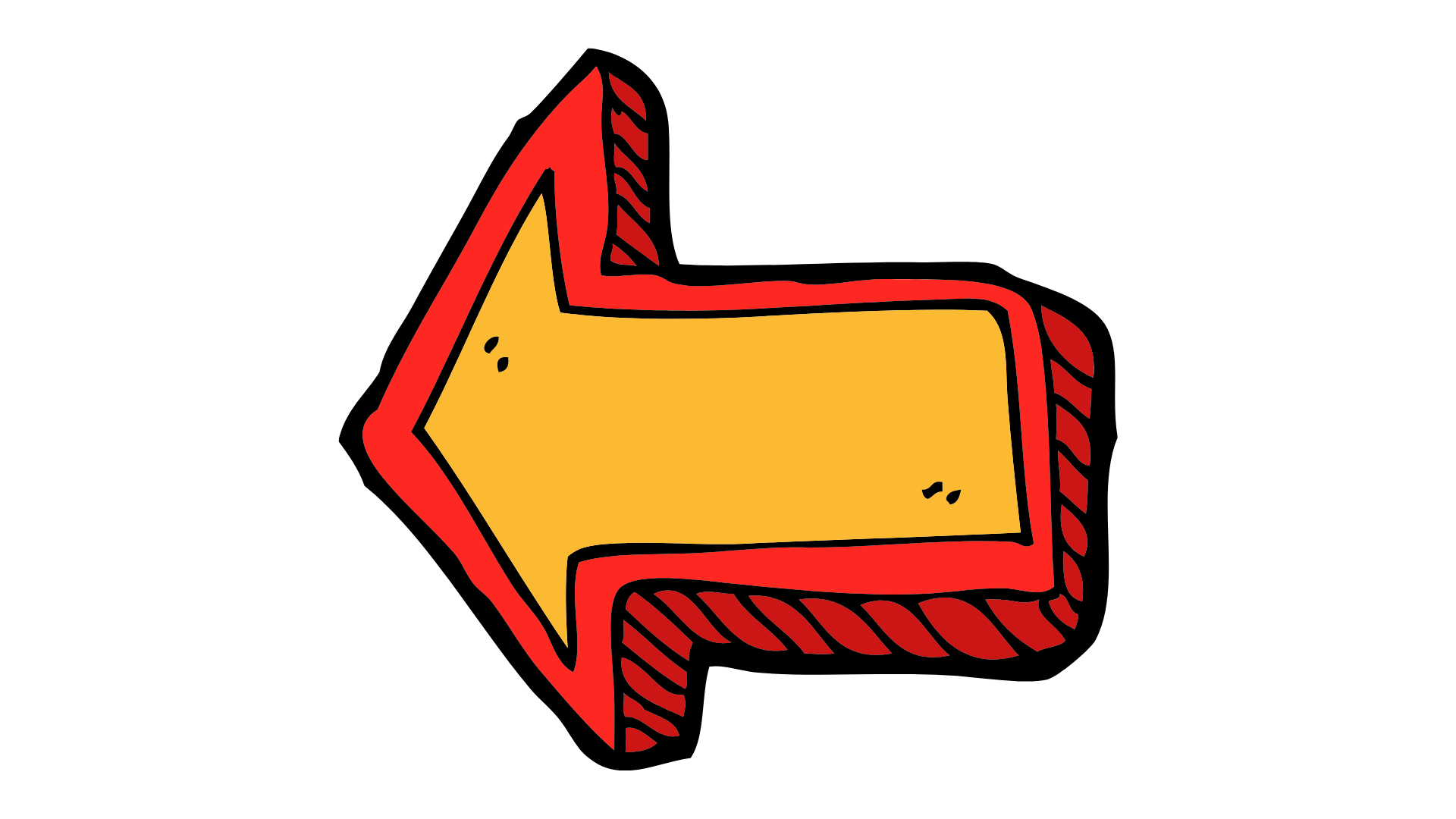 [Speaker Notes: CÁC THẦY CÔ ẤN MŨI TÊN ĐỂ QUAY LẠI SL3]
Cây gì thân lắm màu nâu
Lá xanh bé tí, hoa màu đỏ tươi
Khi nào hoa nở hoa cười
 Xuân về Tết đã đến rồi bạn ơi.
(Là cây gì?)
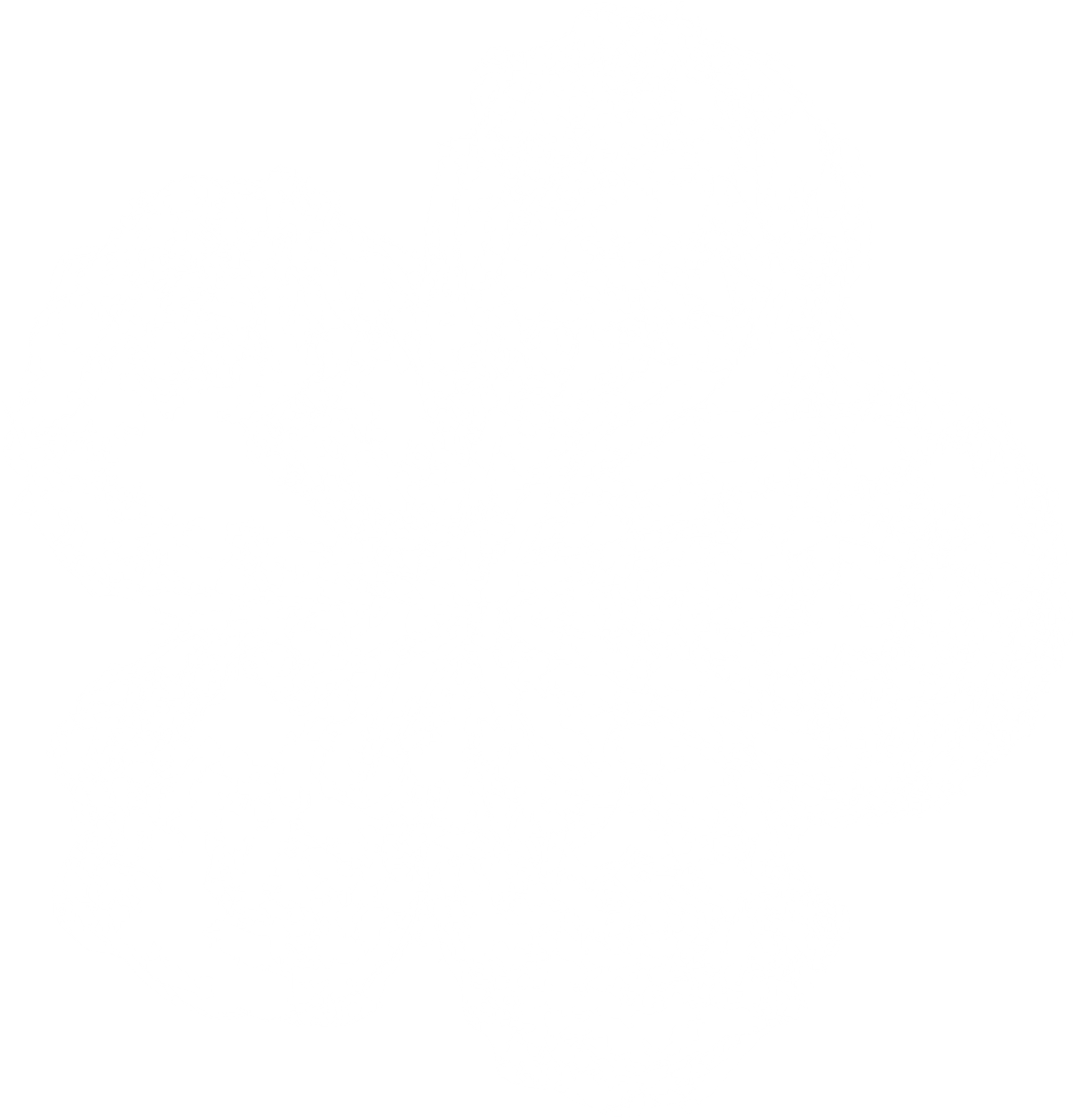 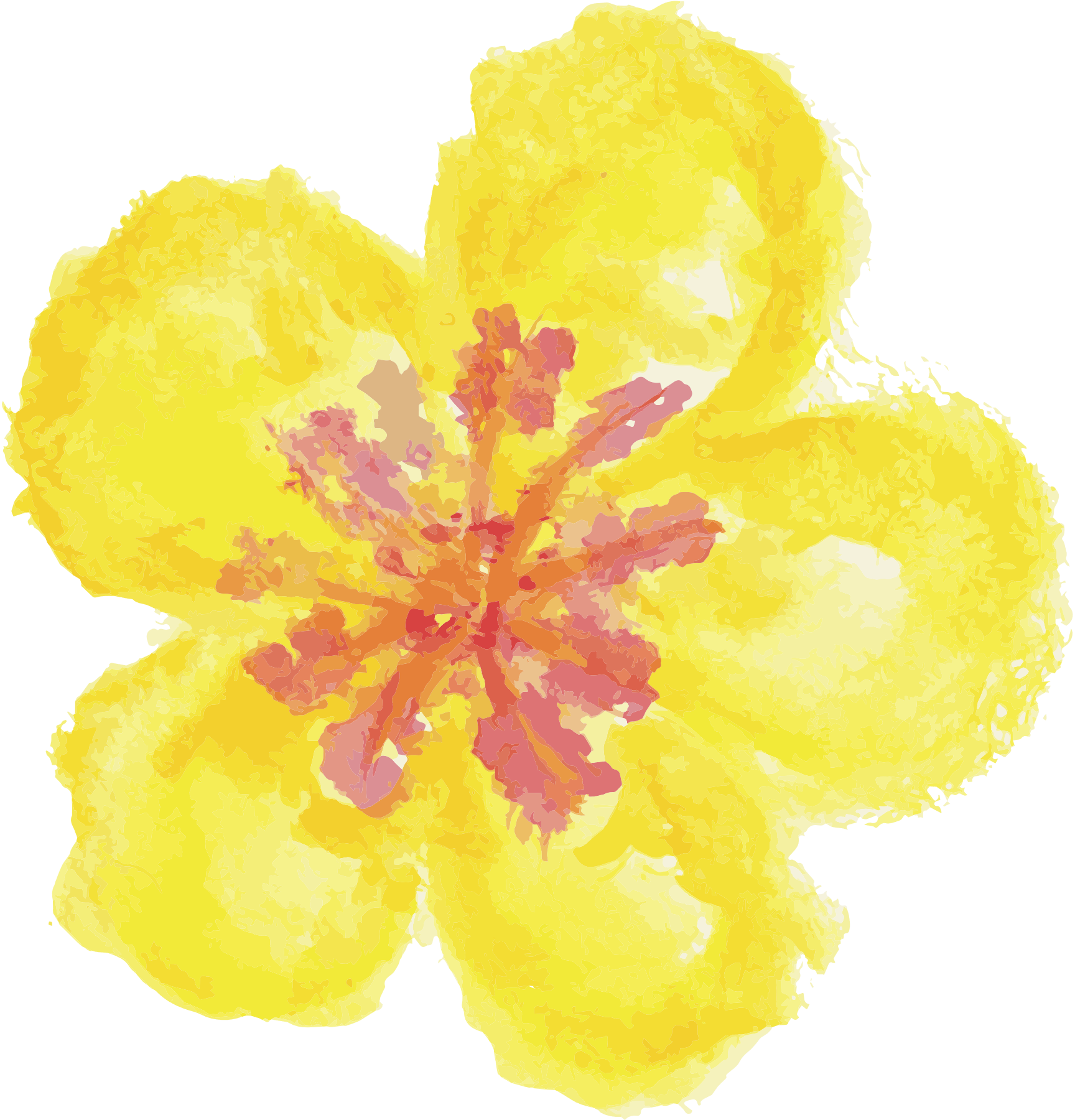 Cây hoa đào
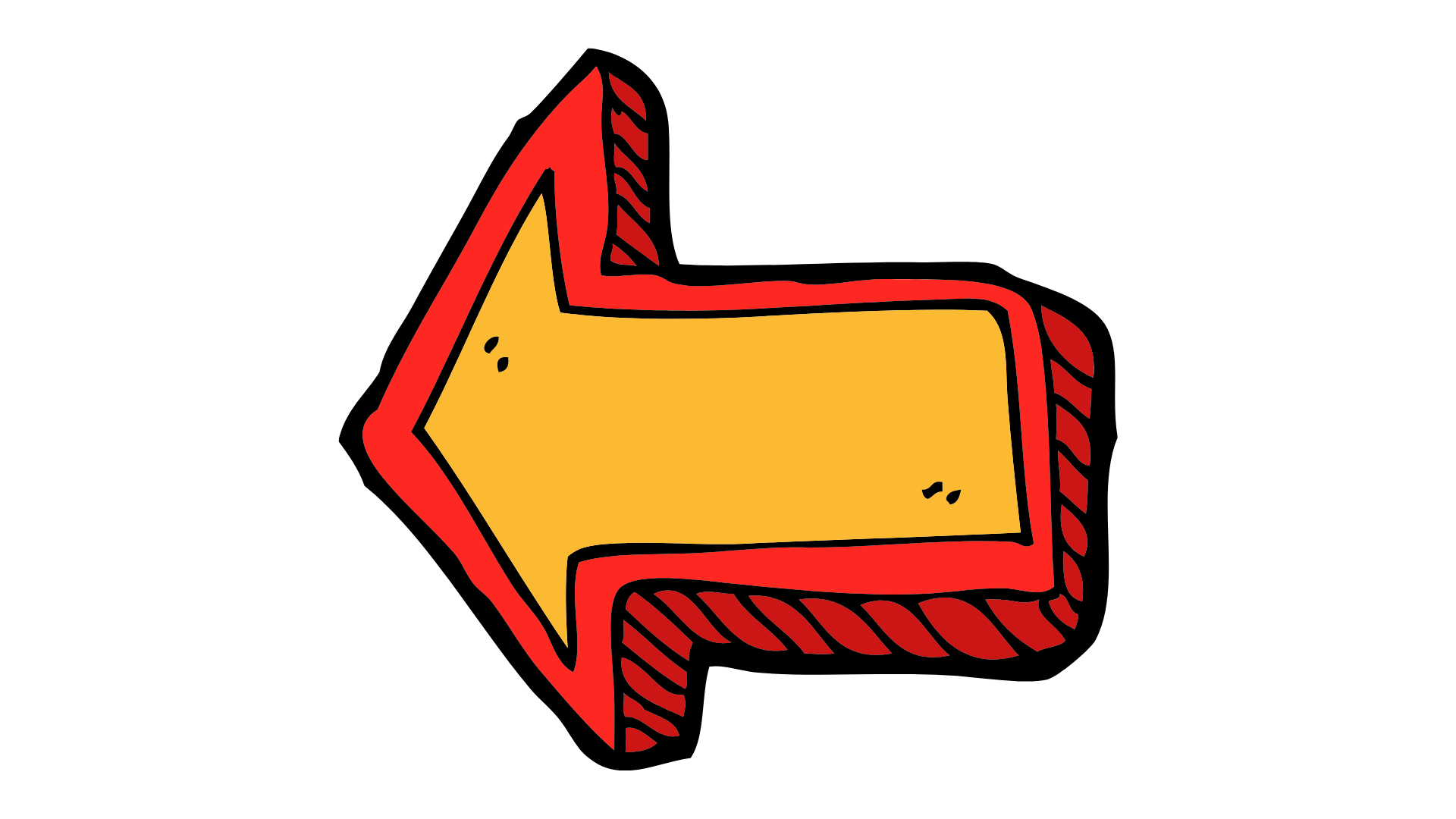 [Speaker Notes: CÁC THẦY CÔ ẤN MŨI TÊN ĐỂ QUAY LẠI SL3]
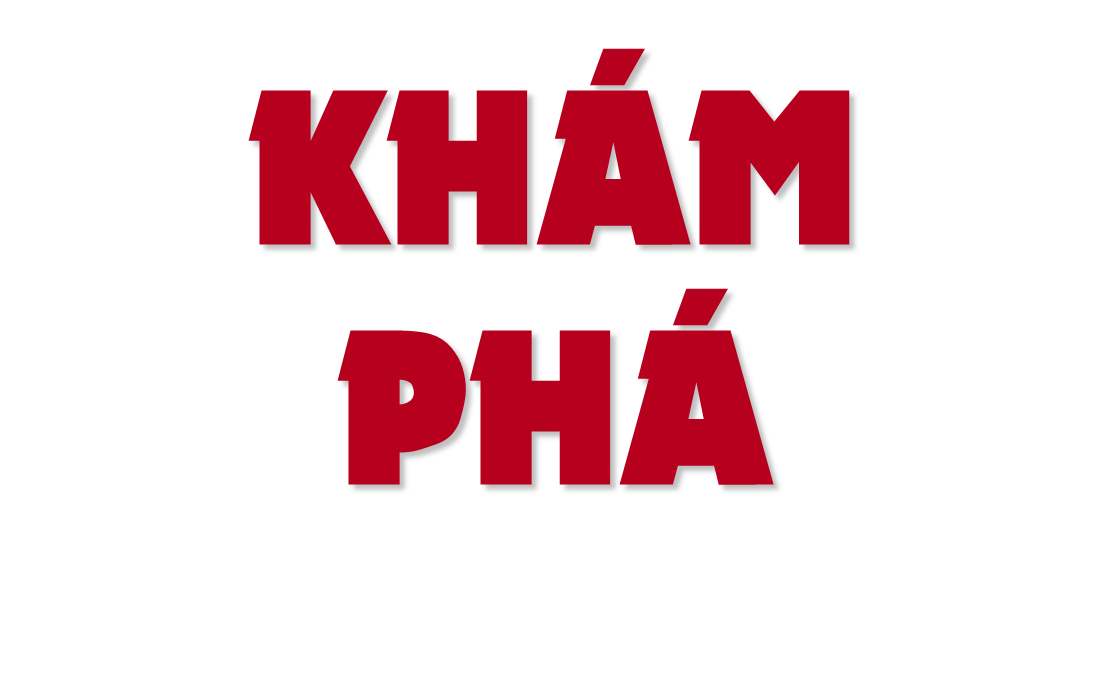 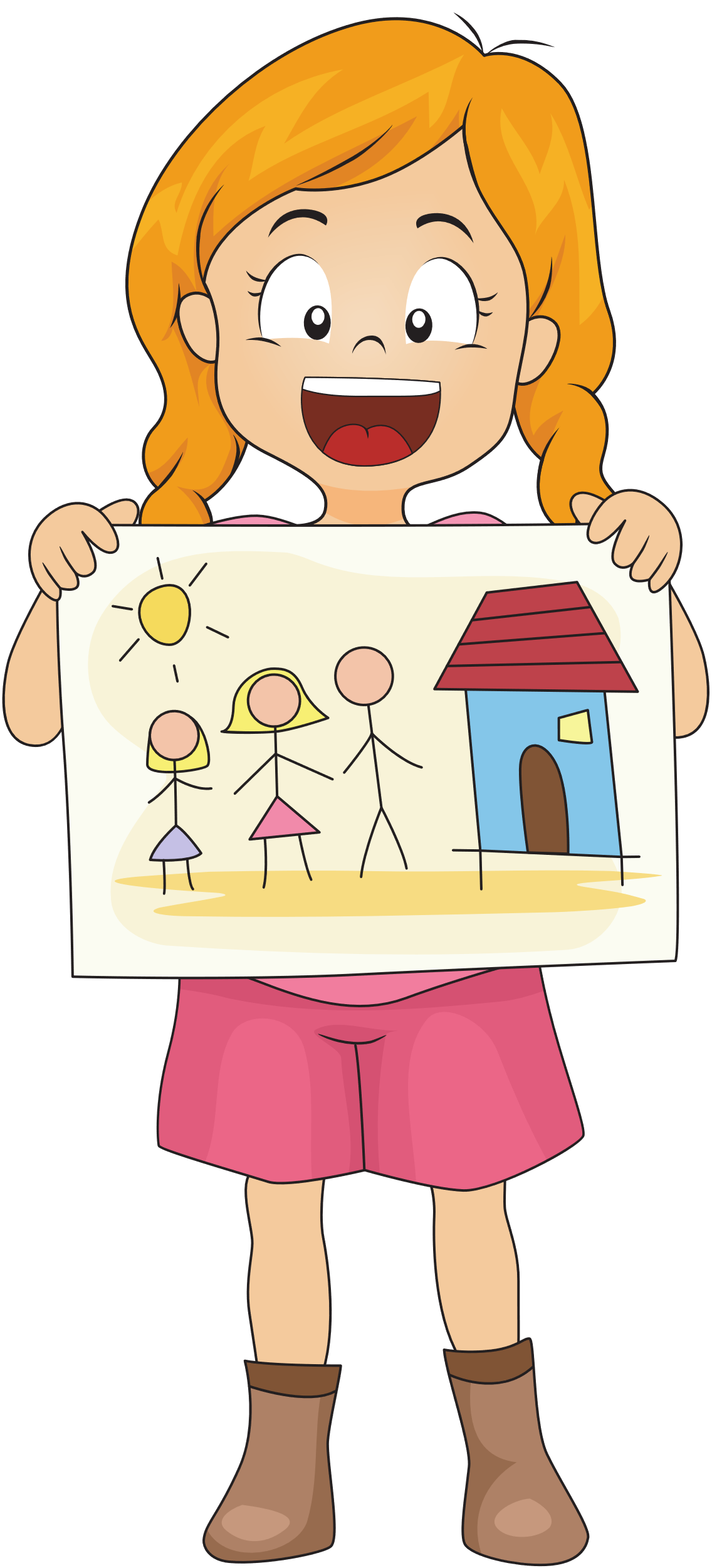 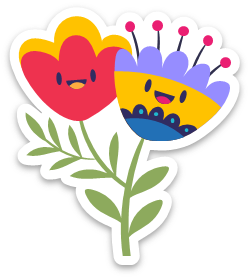 [Speaker Notes: Thiết kế: Hương Thảo – Zalo 0972.115.126. Các nick khác đều là giả mạo, ăn cắp chất xám.
Facebook: https://www.facebook.com/huongthaoGADT]
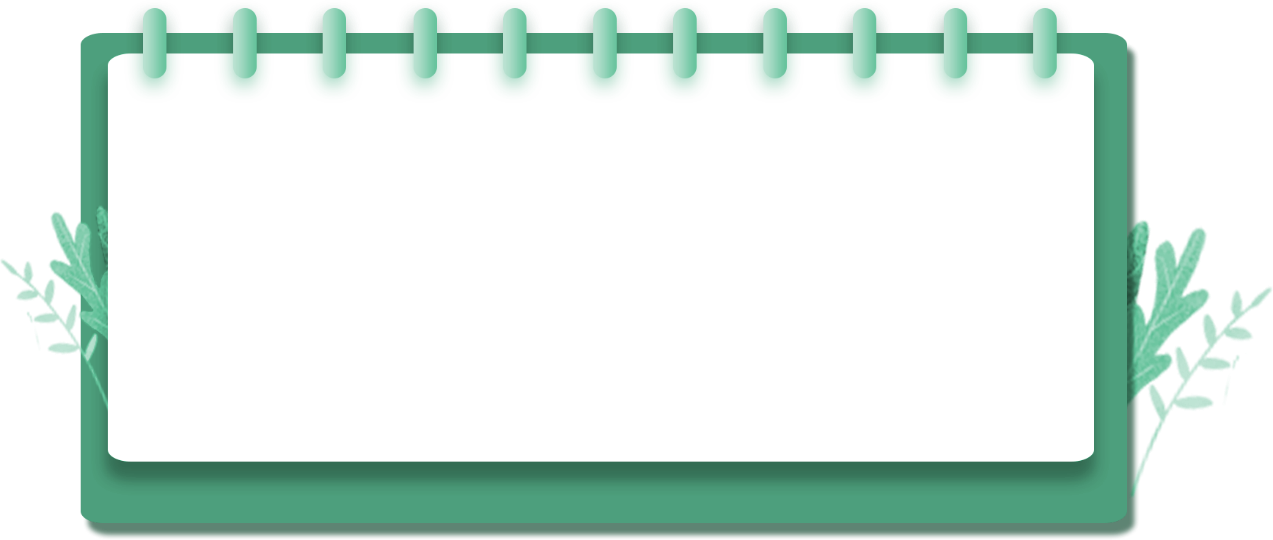 Hoạt động 4: Tìm hiểu sự trao đổi khí, nước và chất khoáng giữa thực vật và môi trường
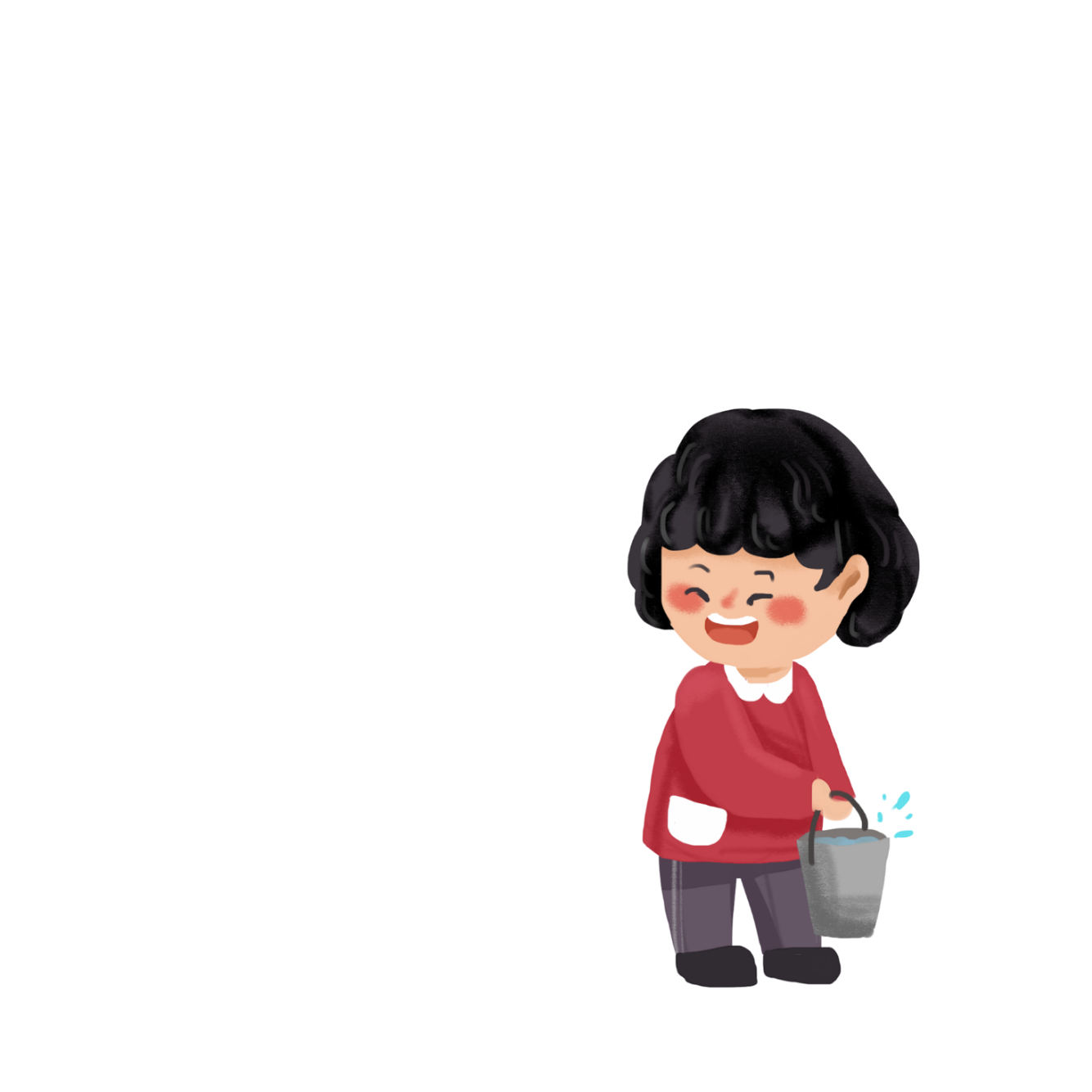 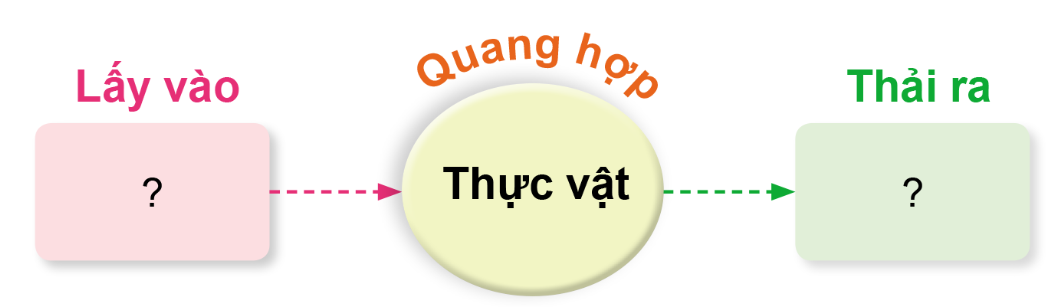 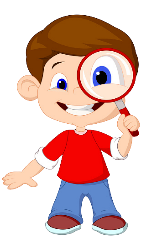 Vẽ sơ đồ sự trao đổi khí giữa thực vật với môi trường trong quá trình quang hợp theo gợi ý dưới đây.
[Speaker Notes: Thiết kế: Hương Thảo – Zalo 0972.115.126. Các nick khác đều là giả mạo, ăn cắp chất xám.
Facebook: https://www.facebook.com/huongthaoGADT]
Lấy vào
Thải ra
Quang hợp
Thực vật
Nước
Khí các-bô-níc
Ánh sáng
Khí ô-xi
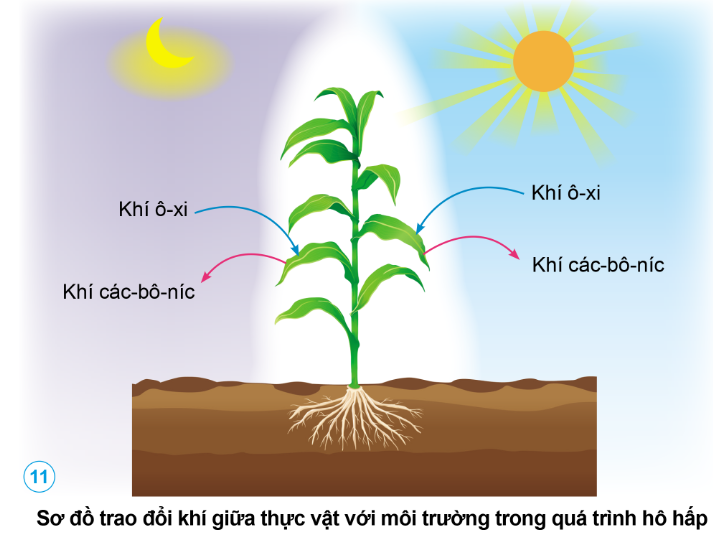 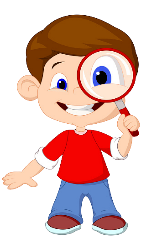 1. Nêu tên các chất khí mà thực vật lấy vào và thải ra trong quá trình hô hấp. Vẽ sơ đồ sự trao đổi khí giữa thực vật với môi trường trong quá trình hô hấp.
[Speaker Notes: Thiết kế: Hương Thảo – Zalo 0972.115.126. Các nick khác đều là giả mạo, ăn cắp chất xám.
Facebook: https://www.facebook.com/huongthaoGADT]
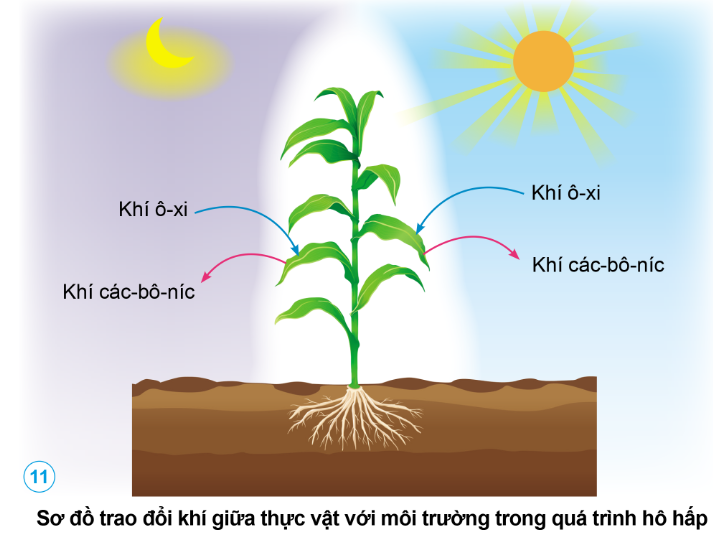 Các chất khí mà thực vật lấy vào và thải ra trong quá trình hô hấp:
Lấy vào: Khí ô-xi.
Thải ra: Khí các-bô-nic.
[Speaker Notes: Thiết kế: Hương Thảo – Zalo 0972.115.126. Các nick khác đều là giả mạo, ăn cắp chất xám.
Facebook: https://www.facebook.com/huongthaoGADT]
Thải ra
Hấp thụ
Hô hấp
Thực vật
Khí ô - xi
Khí Các-bô-níc
Hô hấp diễn ra ở đâu?
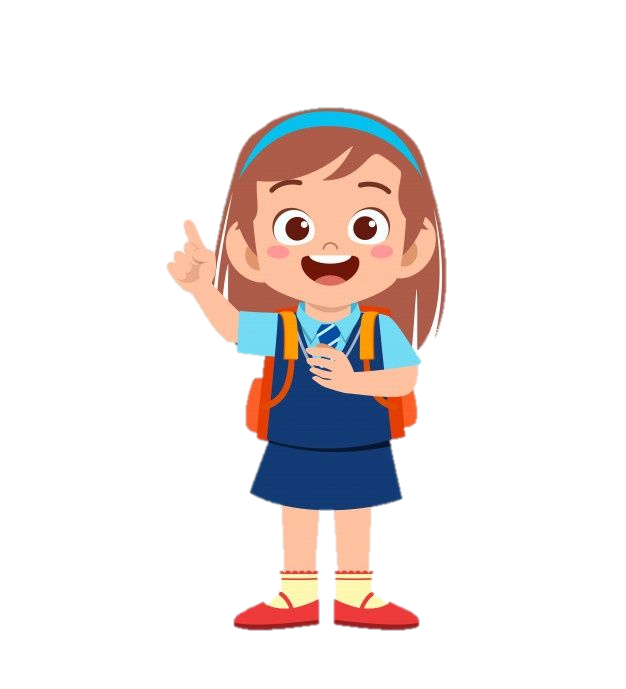 Hô hấp diễn ra ở tất cả các bộ phận của thực vật như lá, thân, rễ,...
Cây xanh hô hấp lấy khí ô-xi và thải khí các-bô-nic, do đó, buổi tối chúng ta không nên để cây xanh và hoa trong phòng kín vì có thể gây ngộ độc do hít phải nhiều khí các-bô-níc.
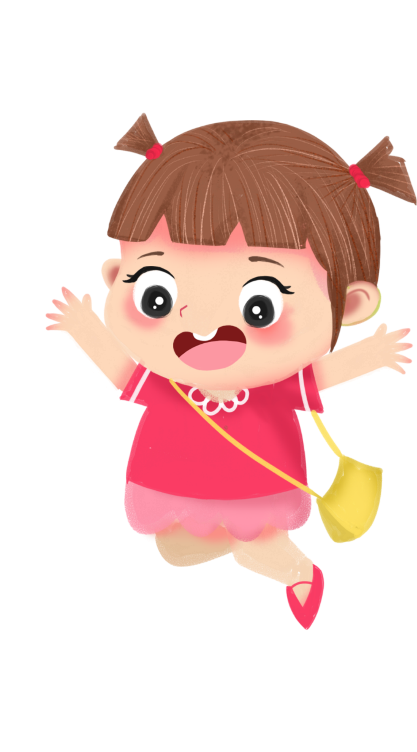 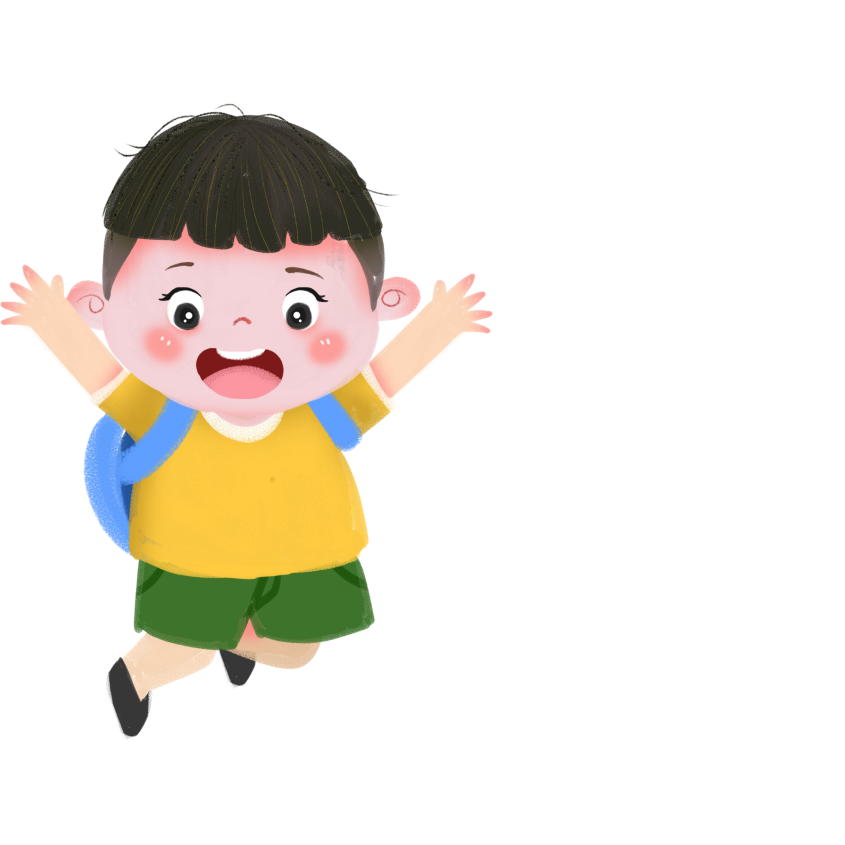 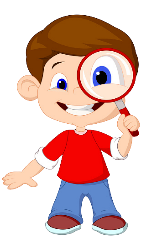 Mở rộng
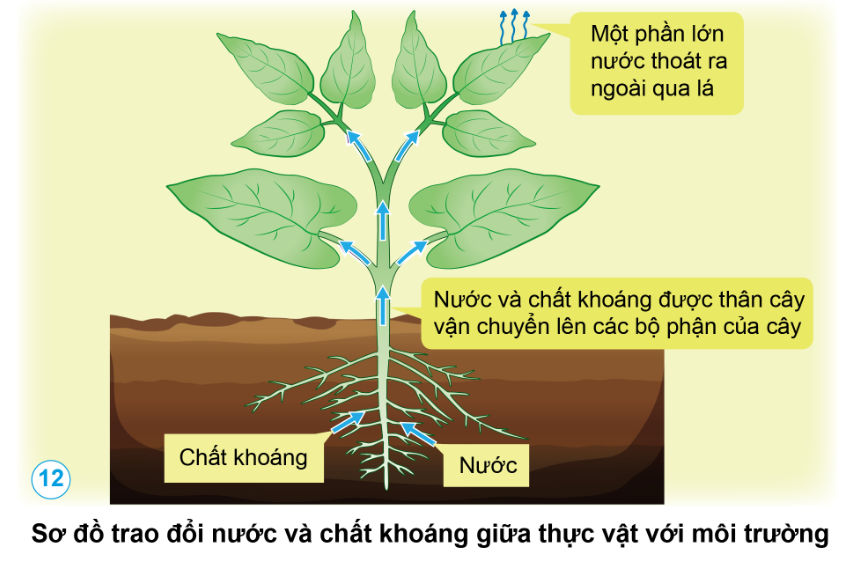 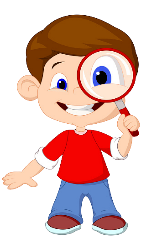 Nêu sự trao đổi nước và khoáng chất giữa thực vật với môi trường theo gợi ý dưới đây.
[Speaker Notes: Thiết kế: Hương Thảo – Zalo 0972.115.126. Các nick khác đều là giả mạo, ăn cắp chất xám.
Facebook: https://www.facebook.com/huongthaoGADT]
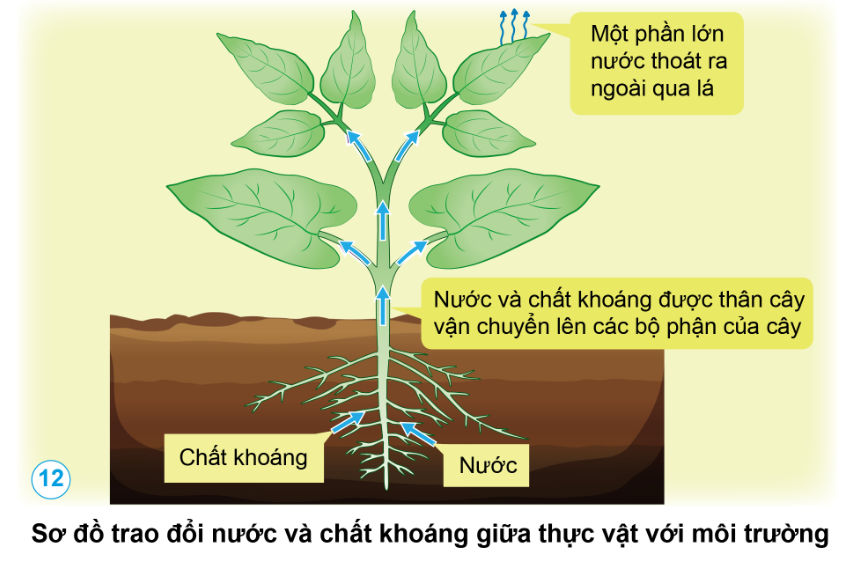 Cây lấy nước và chất khoáng từ đất vào cơ thể qua rễ cây. Sau đó được thân cây vận chuyển lên bộ phận khác của cây như lá, hoa, cành... Tiếp đến một phần lớn nước thoát ra ngoài qua lá.
[Speaker Notes: Thiết kế: Hương Thảo – Zalo 0972.115.126. Các nick khác đều là giả mạo, ăn cắp chất xám.
Facebook: https://www.facebook.com/huongthaoGADT]
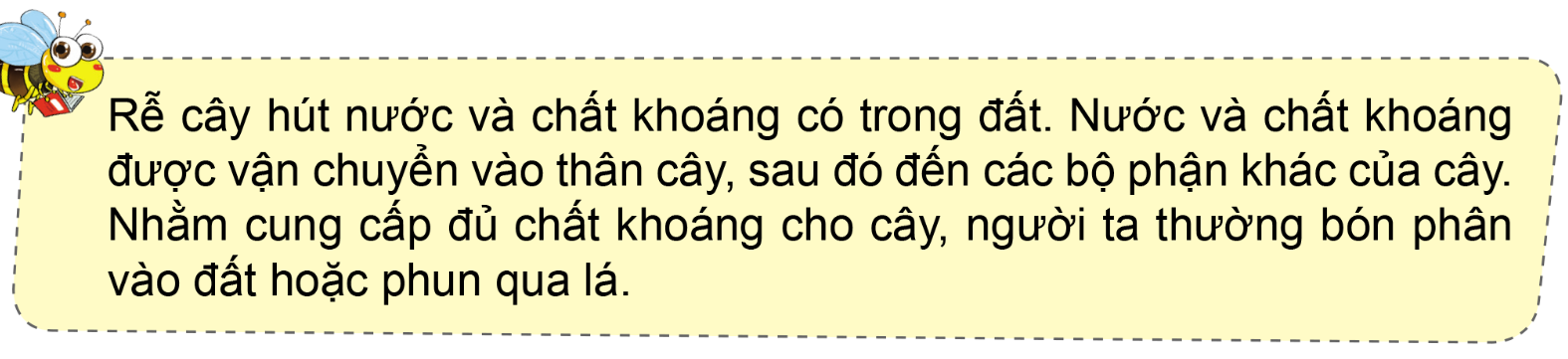 [Speaker Notes: Thiết kế: Hương Thảo – Zalo 0972.115.126. Các nick khác đều là giả mạo, ăn cắp chất xám.
Facebook: https://www.facebook.com/huongthaoGADT]
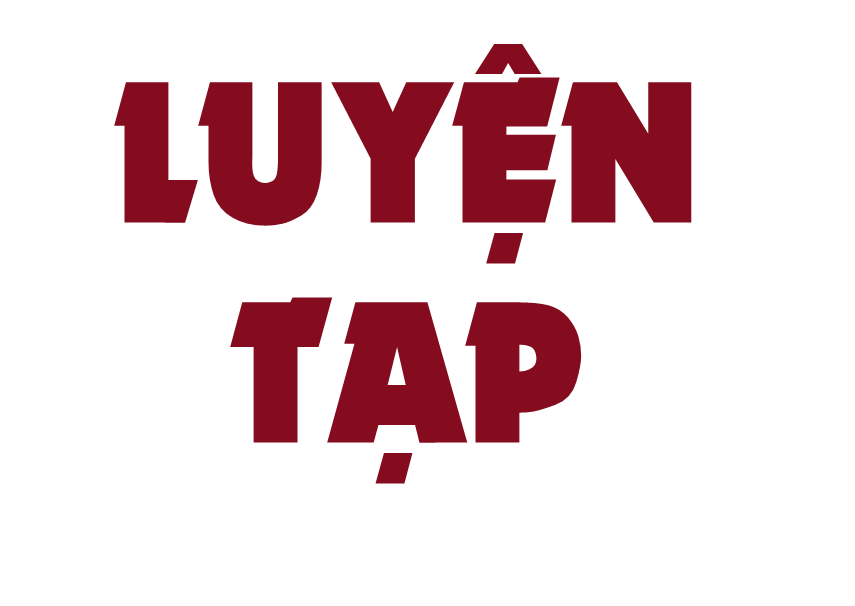 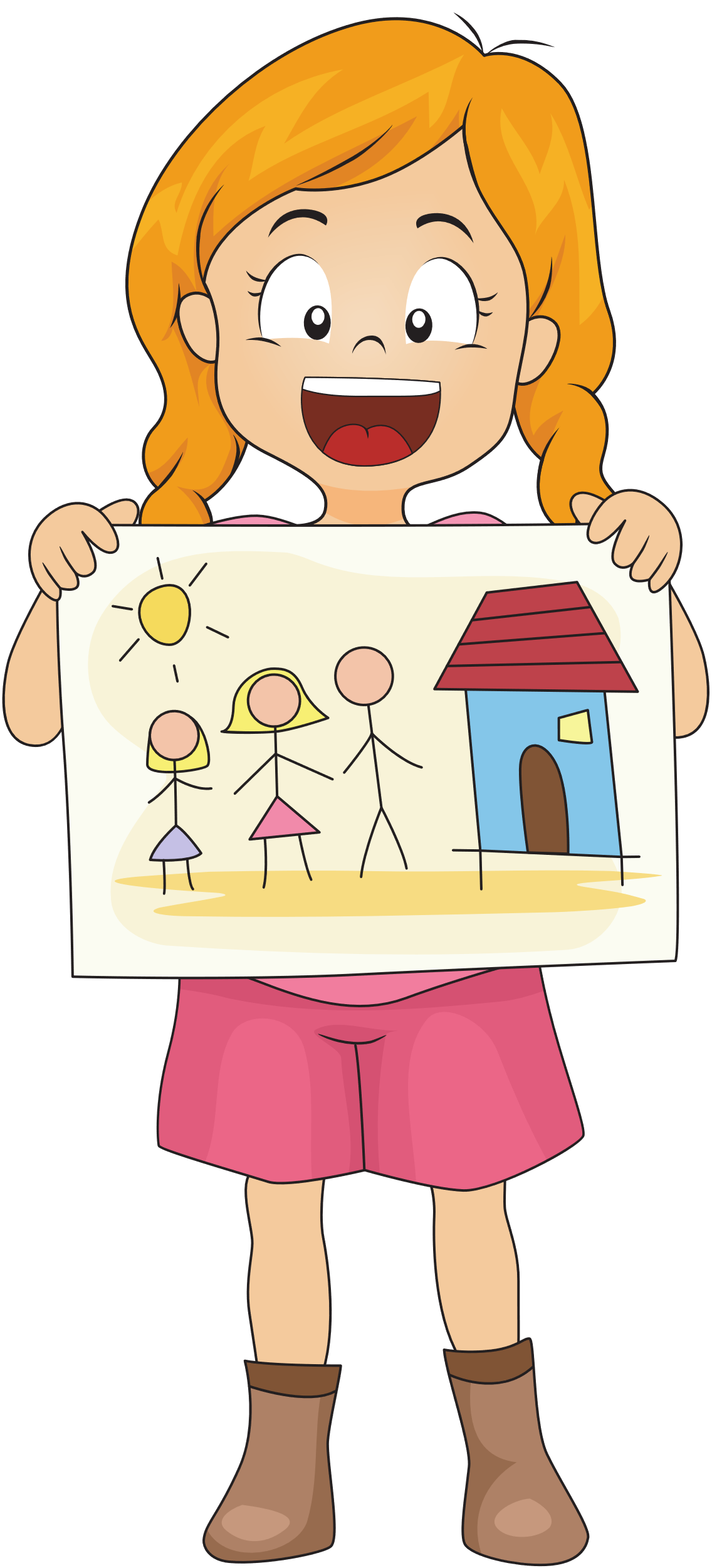 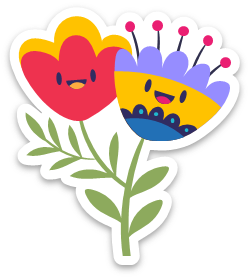 [Speaker Notes: Thiết kế: Hương Thảo – Zalo 0972.115.126. Các nick khác đều là giả mạo, ăn cắp chất xám.
Facebook: https://www.facebook.com/huongthaoGADT]
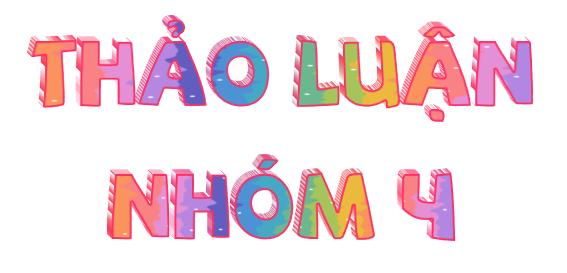 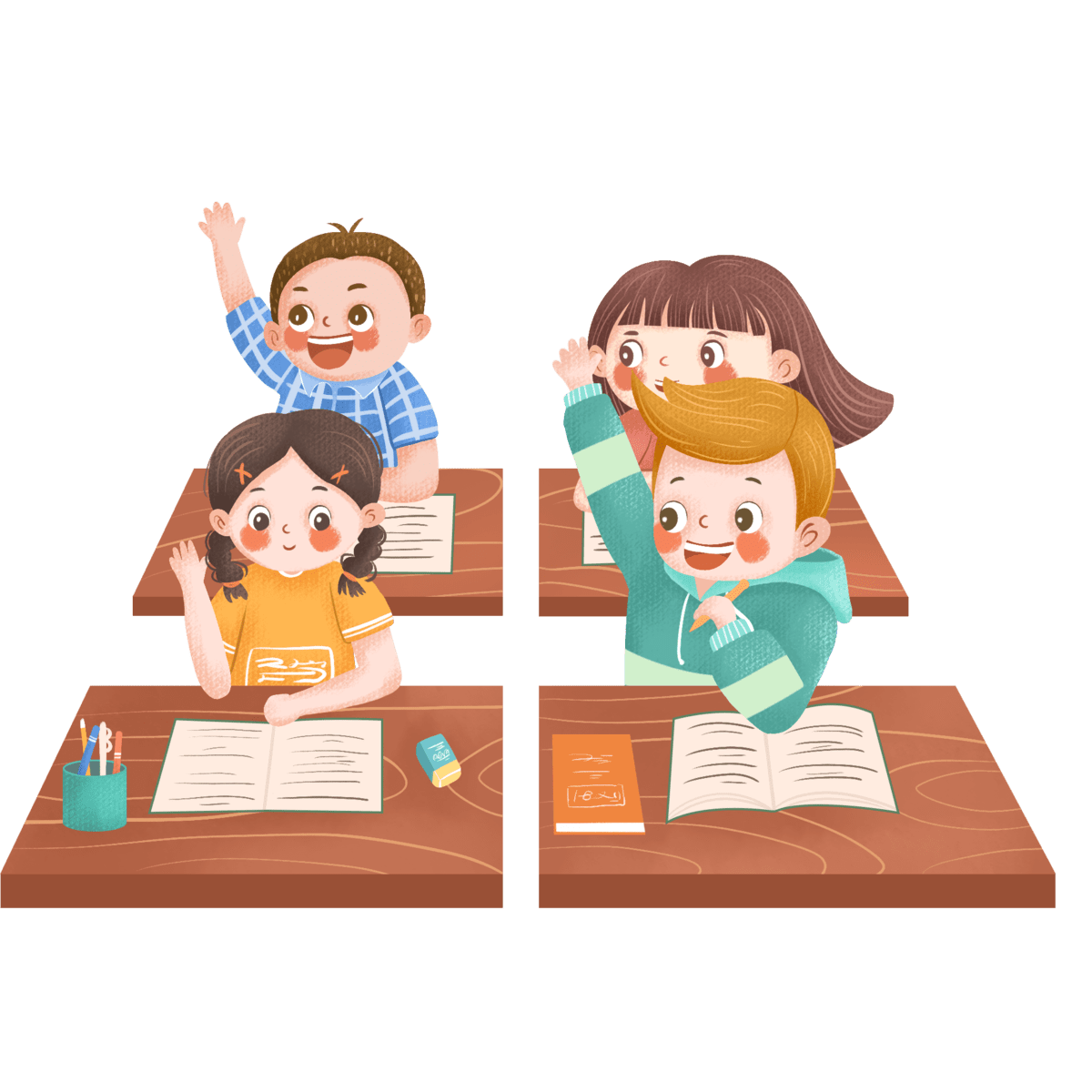 Vì sao khi trời nắng, đứng dưới tán cây chúng ta cảm thấy mát mẻ, dễ chịu?
[Speaker Notes: Thiết kế: Hương Thảo – Zalo 0972.115.126. Các nick khác đều là giả mạo, ăn cắp chất xám.
Facebook: https://www.facebook.com/huongthaoGADT]
Thực vật quang hợp giải phóng ra oxygen sẽ giúp chúng ta thấy không khí trong lành hơn.
Thực vật thoát hơi nước sẽ làm giảm nhiệt độ của không khí xung quanh.
Hơn nữa, tán cây còn giúp chúng ta giảm bớt cường độ ánh sáng mặt trời chiếu tới.
Khi trời nắng, chúng ta cảm thấy mát mẻ, dễ chịu khi ở dưới tán cây là vì:
[Speaker Notes: Thiết kế: Hương Thảo – Zalo 0972.115.126. Các nick khác đều là giả mạo, ăn cắp chất xám.
Facebook: https://www.facebook.com/huongthaoGADT]
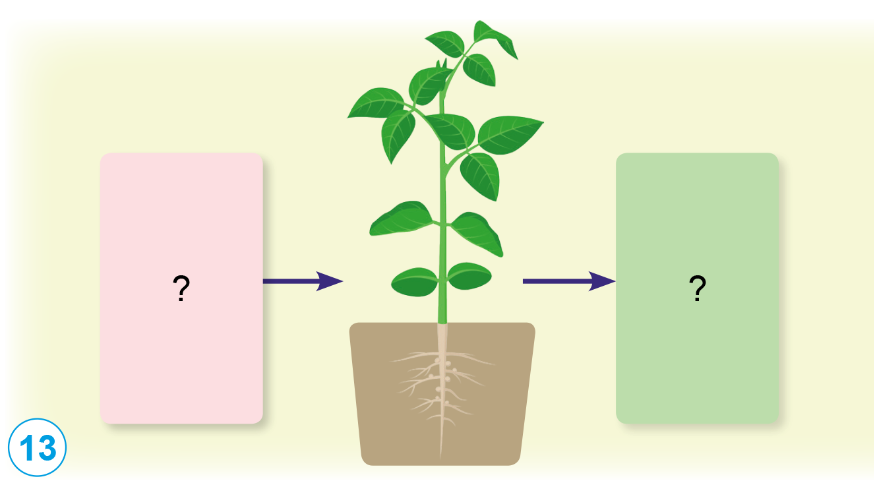 Vẽ sơ đồ trao đổi khí, nước và khoáng chất giữa thực vật với môi trường dựa vào hình gợi ý dưới đây.
[Speaker Notes: Thiết kế: Hương Thảo – Zalo 0972.115.126. Các nick khác đều là giả mạo, ăn cắp chất xám.
Facebook: https://www.facebook.com/huongthaoGADT]
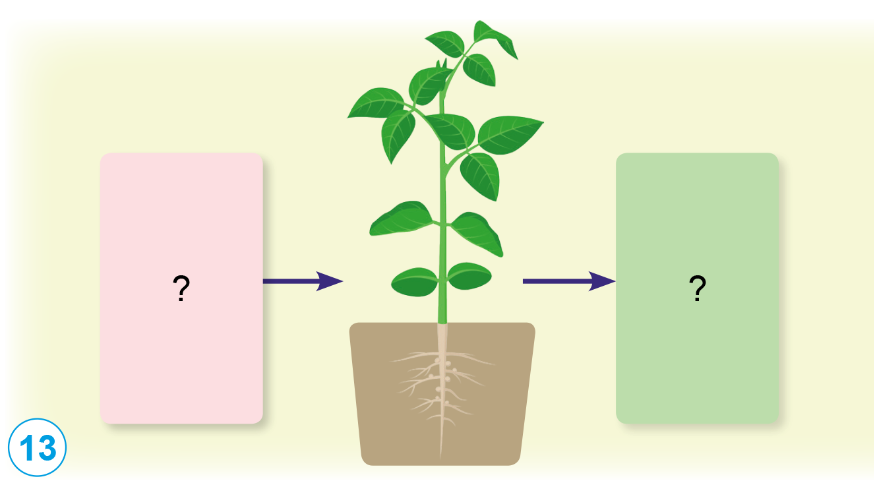 Nước
Khí ô-xi
Nước
Chất khoáng
Khí các-bô-níc
[Speaker Notes: Thiết kế: Hương Thảo – Zalo 0972.115.126. Các nick khác đều là giả mạo, ăn cắp chất xám.
Facebook: https://www.facebook.com/huongthaoGADT]
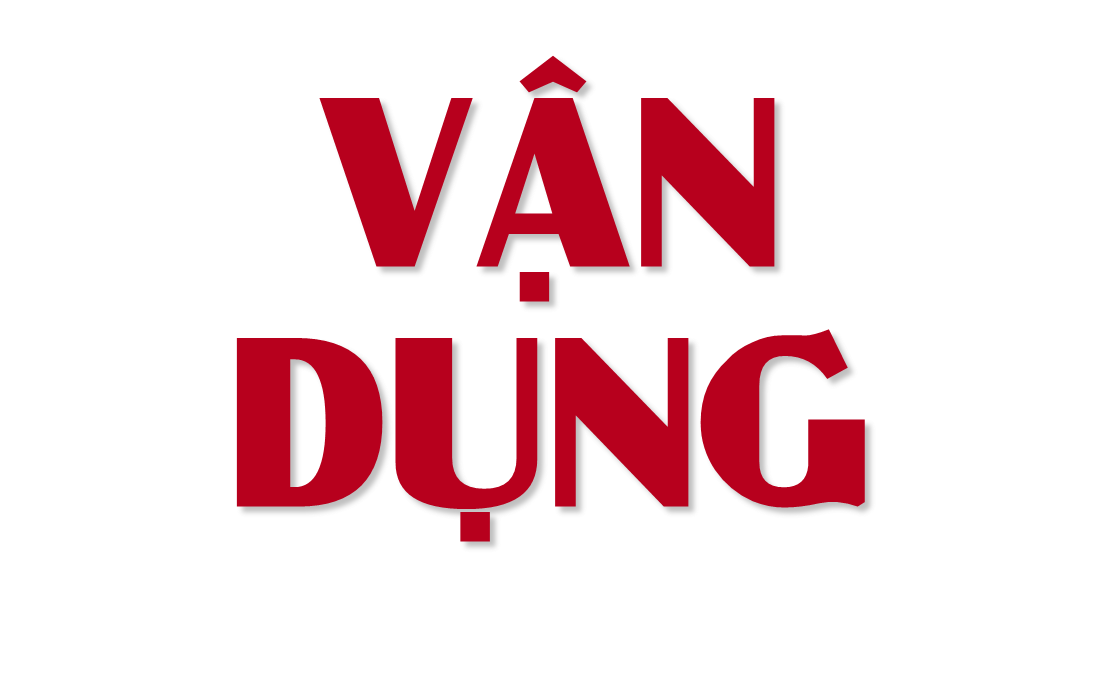 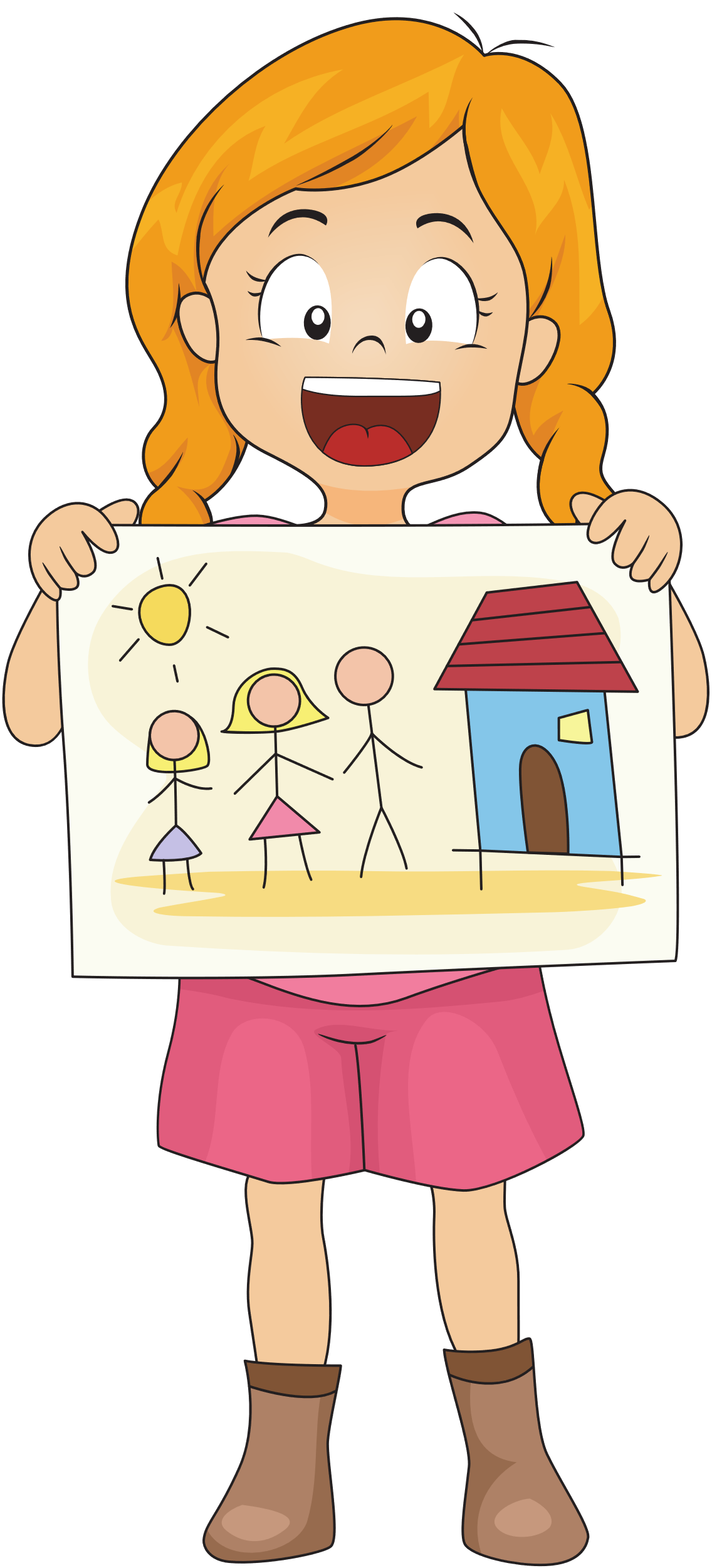 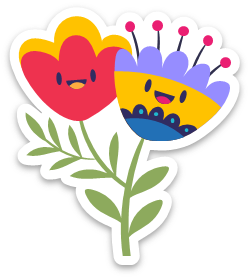 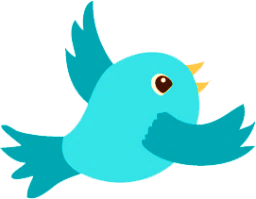 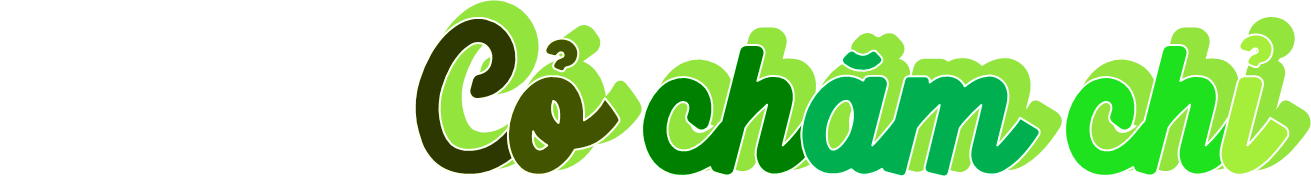 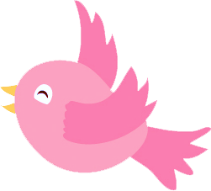 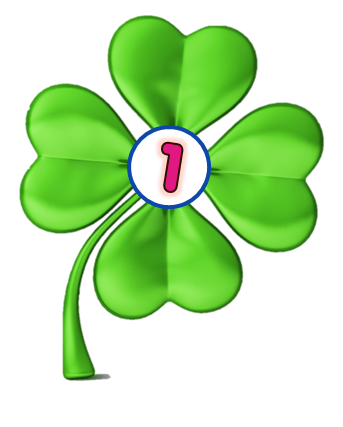 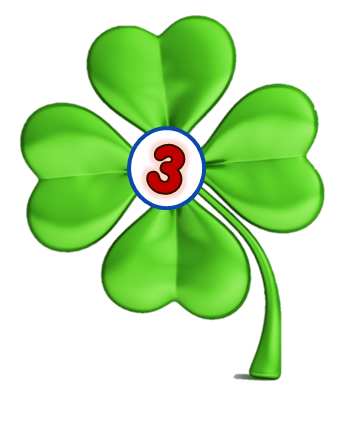 Trò chơi
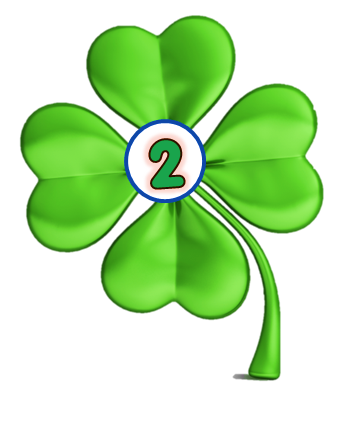 [Speaker Notes: Hướng dẫn: Nhấn vào lần lượt từng cây cỏ để đến câu hỏi. Kết thúc nhấn Cỏ chăm chỉ để end game.]
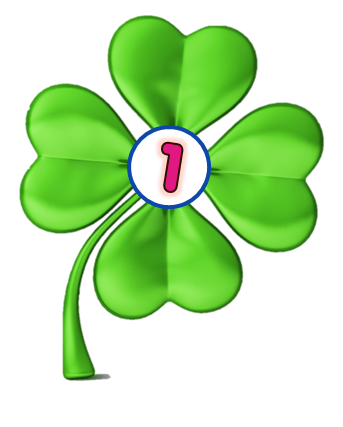 Trong quá trình hô hấp, thực vật hấp thụ khí nào sau đây?
Khí ô xi
Khí các bô níc
Khí ni tơ
[Speaker Notes: Nhấn vào Icon cỏ chăm chỉ quay về màn hình chính.]
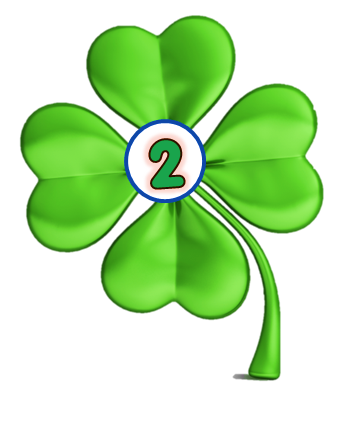 Trong quá trình quang hợp, thực vật hấp thụ khí nào sau đây?
Khí ô xi
Khí các bô níc
Khí ni tơ
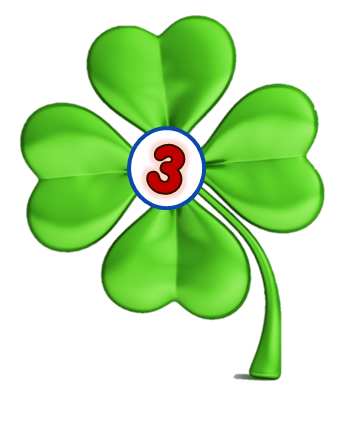 Trong một cây rau cải, để cây sống và phát triển cần các yếu tố nào?
Ánh sáng và nhiệt độ
Nước và chất khoáng
Cả 2 đáp án trên đều đúng
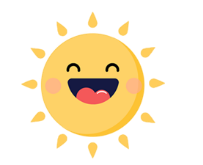 Dặn dò
- Ôn tập kiến thức đã học.
- Đọc trước nội dung bài 16.
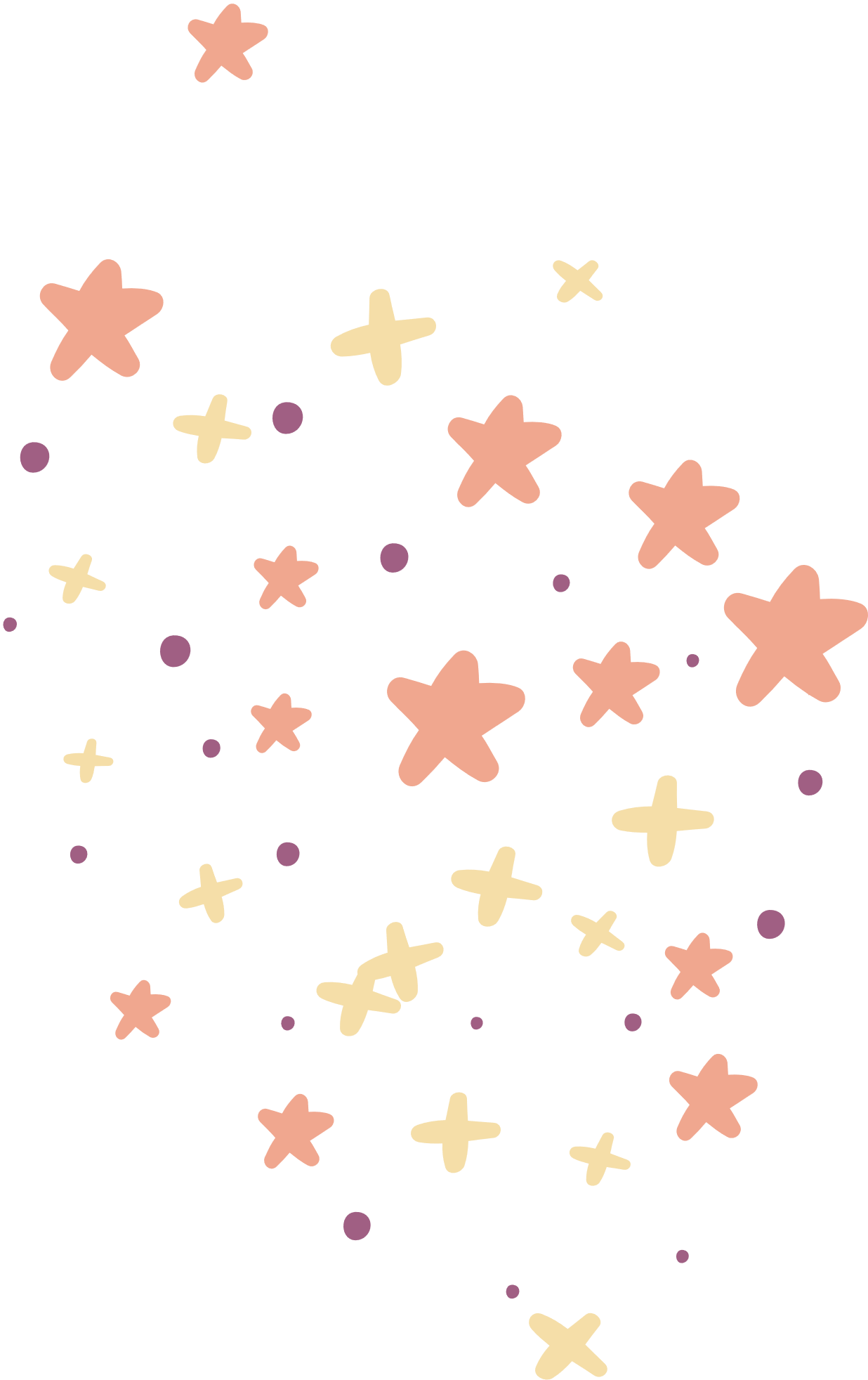 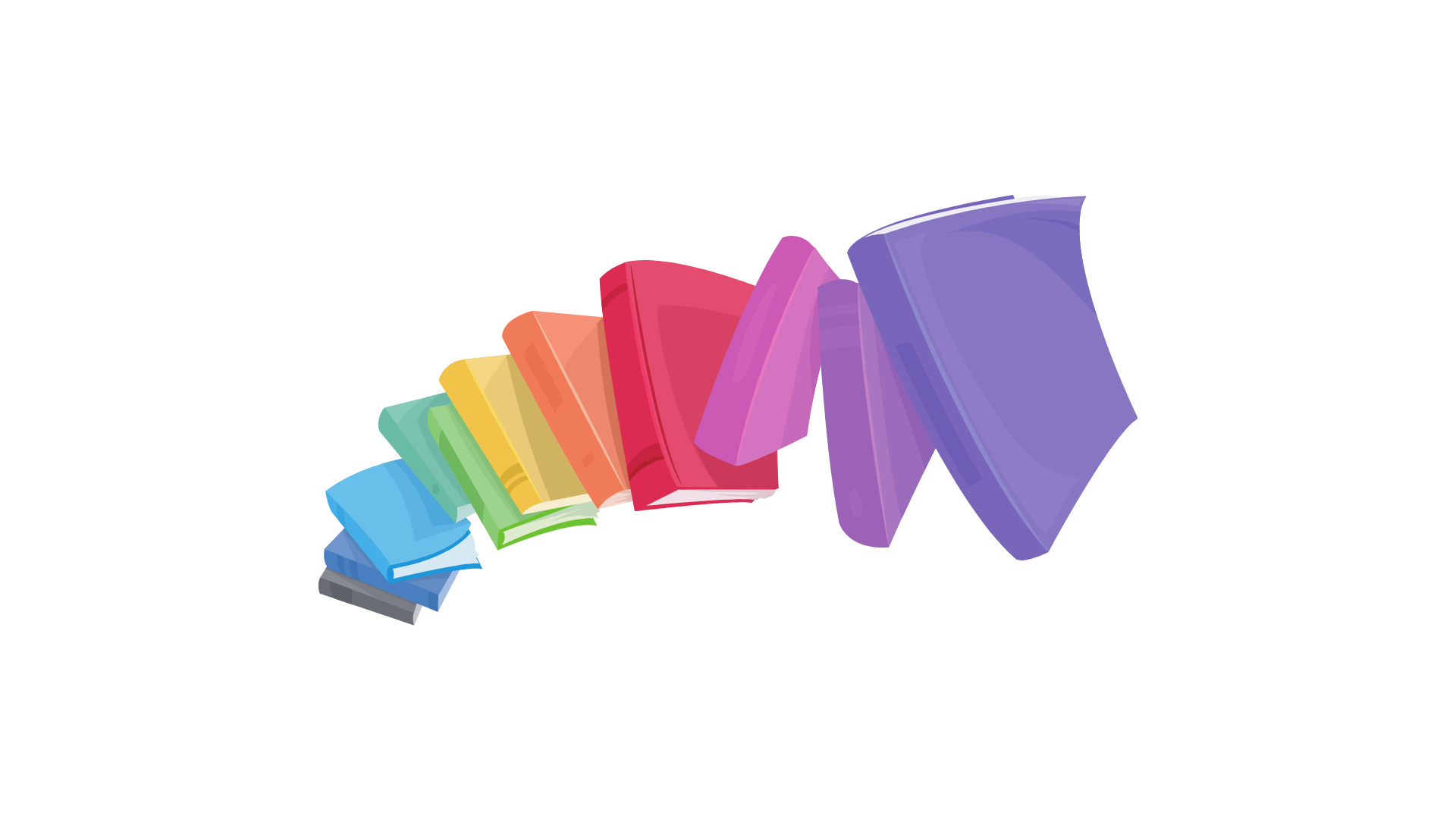 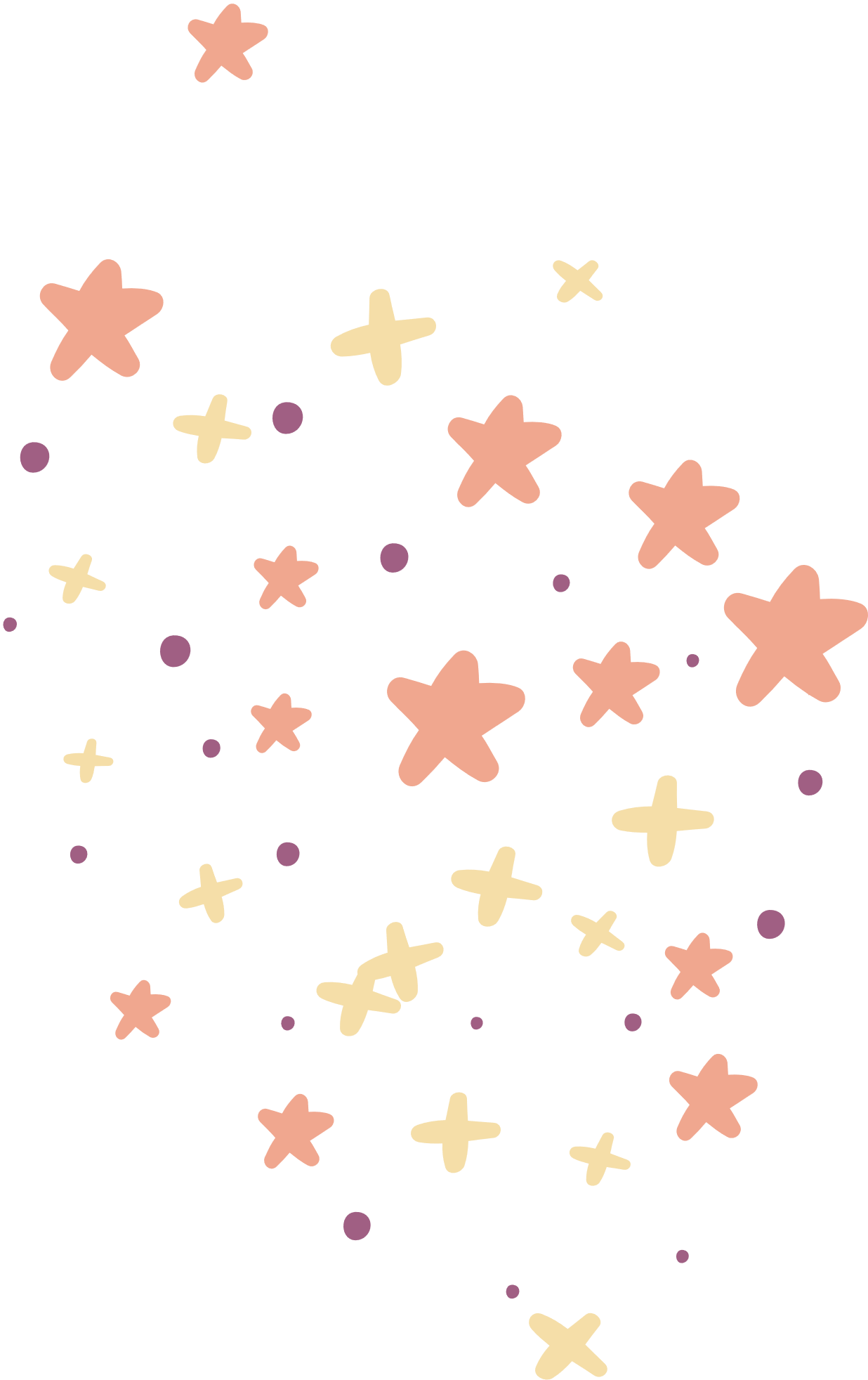 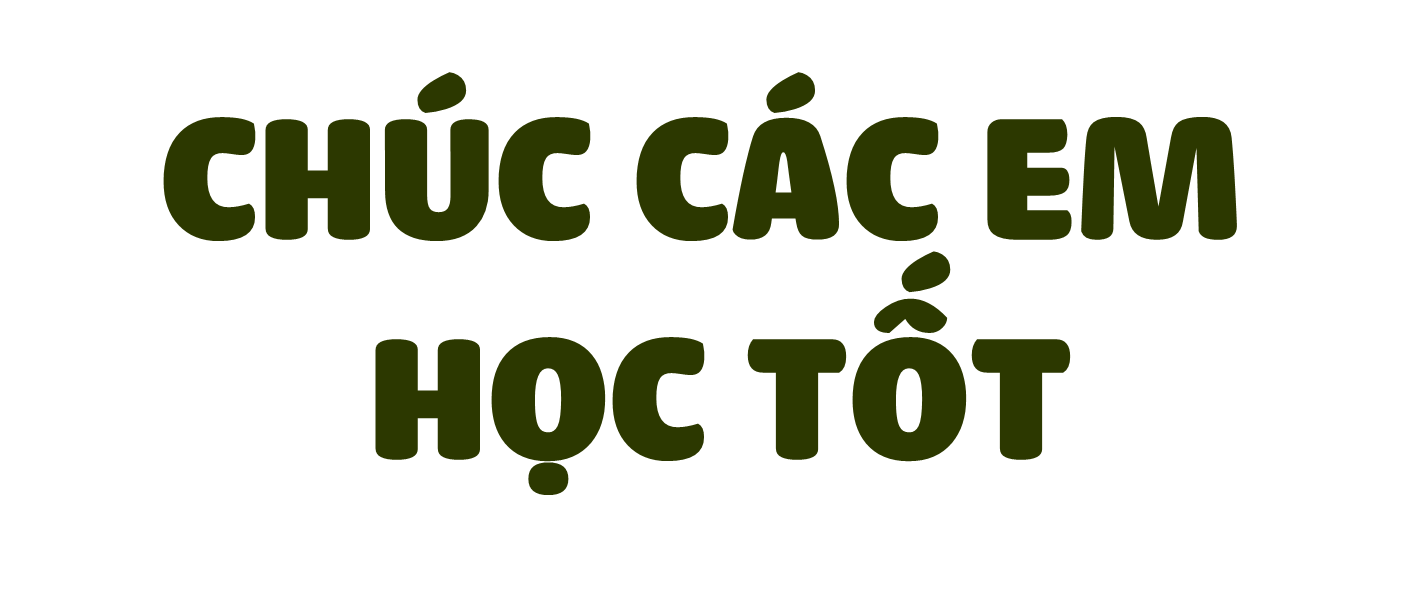 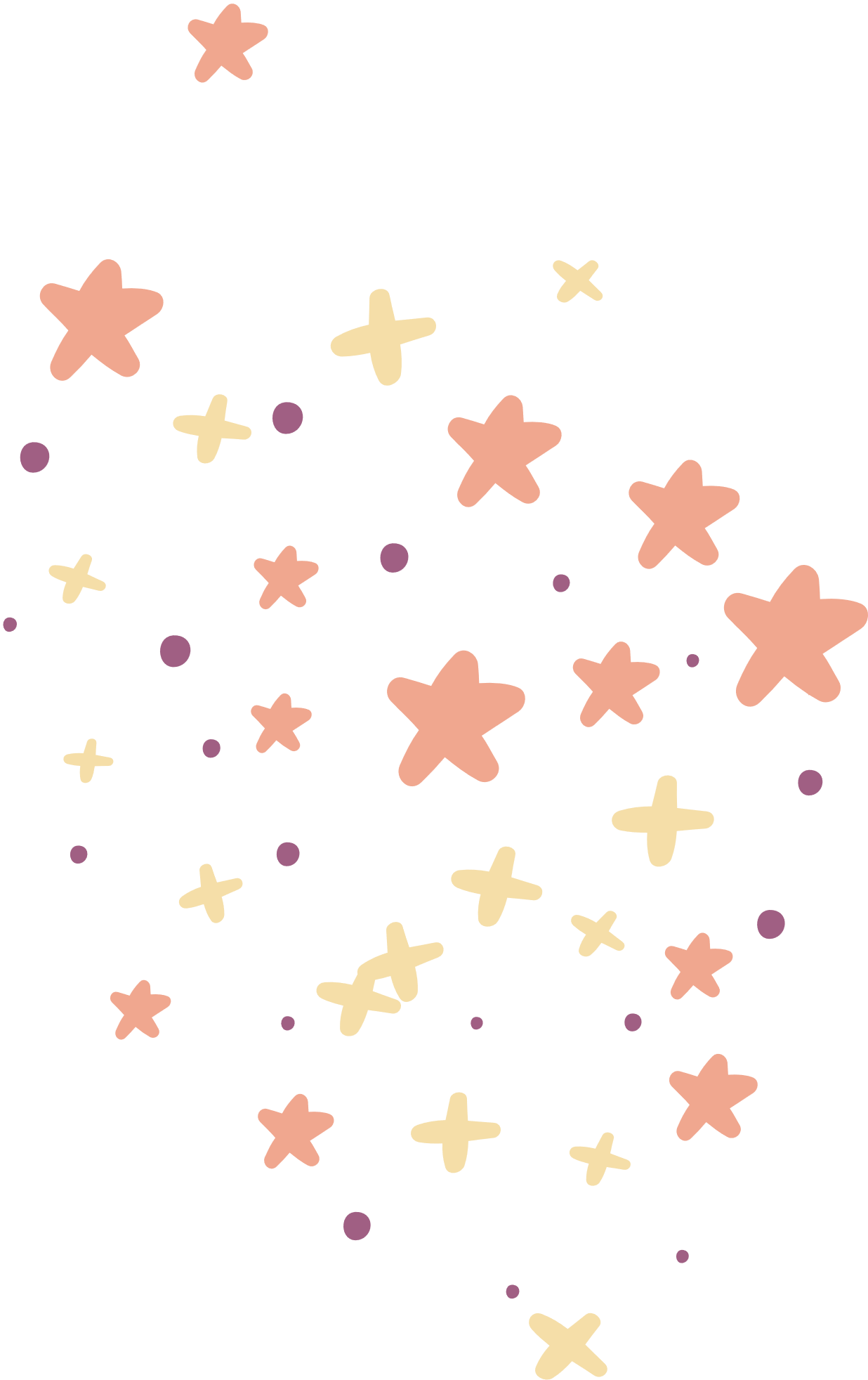 [Speaker Notes: Thiết kế: Hương Thảo – Zalo 0972.115.126. Các nick khác đều là giả mạo, ăn cắp chất xám.
Facebook: https://www.facebook.com/huongthaoGADT]
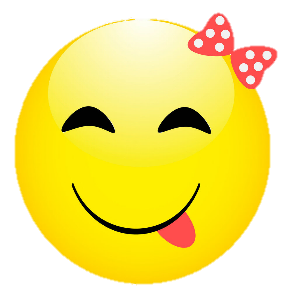 BÀI SOẠN CỦA EM HƯƠNG THẢO – Zalo 0972.115.126
CÁC THẦY/ CÔ CÓ THỂ CHIA SẺ CHO ĐỒNG NGHIỆP CÙNG KHỐI, CÙNG TRƯỜNG NHƯNG KÍNH MONG QUÝ THẦY/ CÔ KHÔNG GỬI VÀO CÁC HỘI NHÓM ZALO HAY FACEBOOK, CÁC WEB..... Ạ
Hãy là người sử dụng bài giảng văn minh và lịch sự!